Cell Injury, Death, Inflammation, and Repair
J. Matthew Velkey
matt.velkey@duke.edu
454A Davison, Duke South (green zone)
Cellular Adaptation to Injury or Stress
Injury or Stress
Increased demand

Decreased stimulation or lack of nutrients

Chronic irritation
Adaptation
Hyperplasia or hypertrophy

Atrophy


Metaplasia
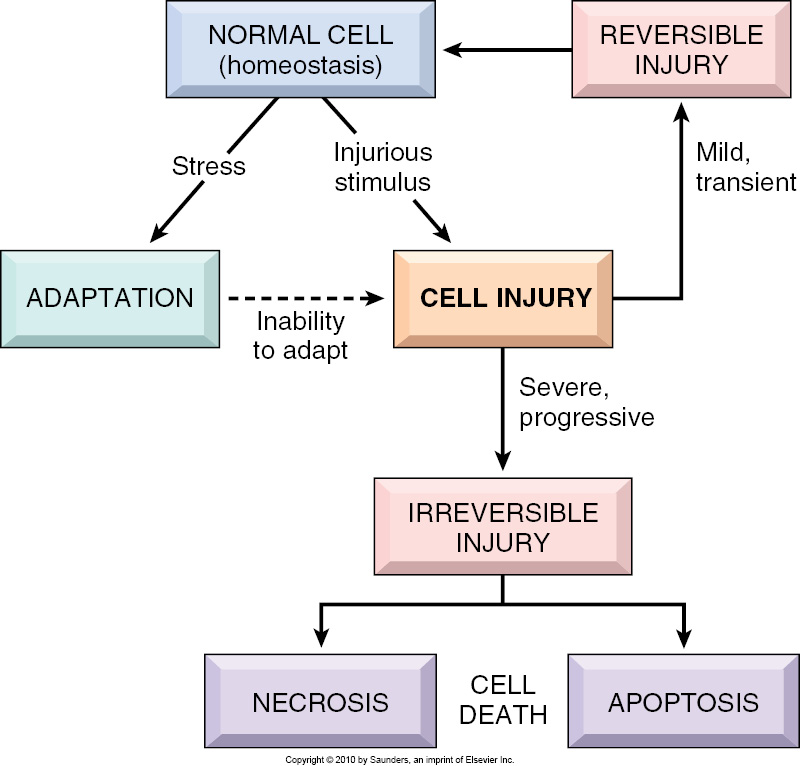 Adapted - Normal - Injured Cells
Adaptations
Hypertrophy
Hyperplasia
Atrophy
Metaplasia
Hypertrophy
Increase in the size of cells results 
in increased size of the organ

May be Physiologic or Pathologic
Examples of  Physiologic Hypertrophy
Increased workload - skeletal  muscle
                                     cardiac muscle
Hormone induced –pregnant uterus
Physiologic hypertrophy Gravid uterus and Normal uterus
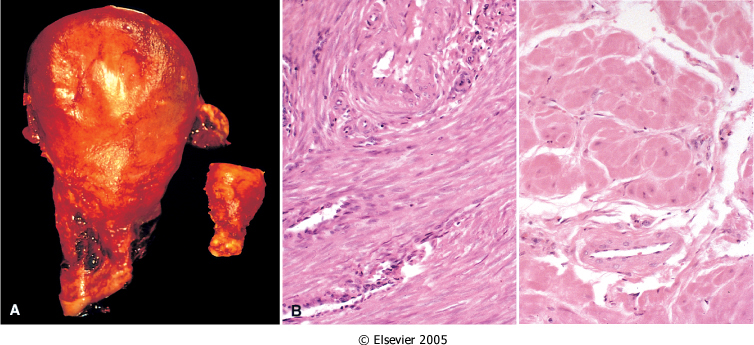 Hyperplasia
Increase  in  the  number  of  cells 
results in increase  in  size  of  the  
organ.

May be Physiologic or Pathologic.
Physiologic Hyperplasia
Hormonal hyperplasia 
        Female breast; puberty and pregnancy
Compensatory hyperplasia 
        Prometheus
        Unilateral nephrectomy 
        Erythroid  hyperplasia  of  bone marrow 
        in chronic  hypoxia (mountain climbers).
Pathologic Hyperplasia
Excessive hormone stimulation
            Endometrial hyperplasia
            Prostatic hyperplasia
Viral infections 
            Papilloma virus (warts)
Atrophy
Reduced size of an organ due to a decrease in cell size and number.
Physiologic atrophy – notochord, post partum uterus
Pathologic atrophy – local or generalized
Causes and Examples of Atrophy
Decreased workload (disuse atrophy)
Loss of innervation (denervation atrophy)
Diminished blood supply (ischemia)
Inadequate nutrition (marasmus, cachexia)
Loss of endocrine stimulation (menopause)
Aging (senile atrophy)
Pressure (enlarging benign tumor)
Normal               Atrophy
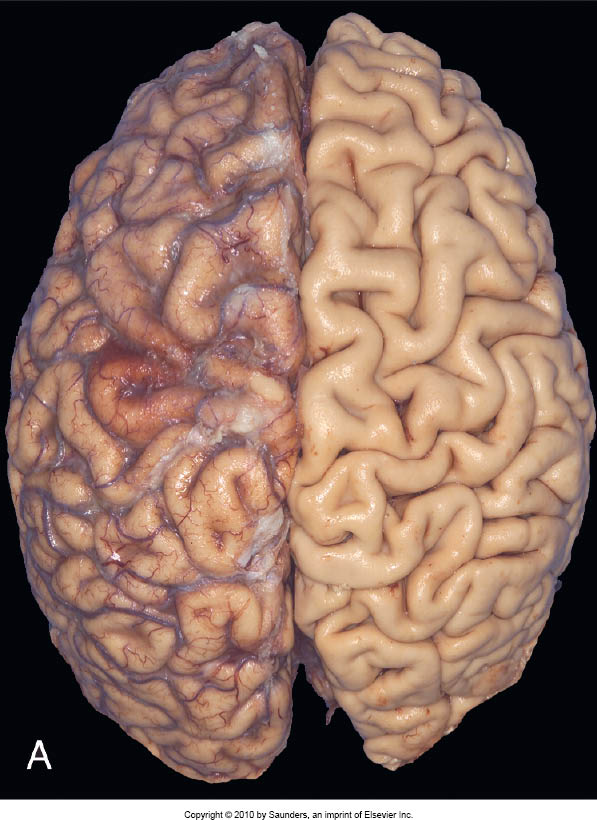 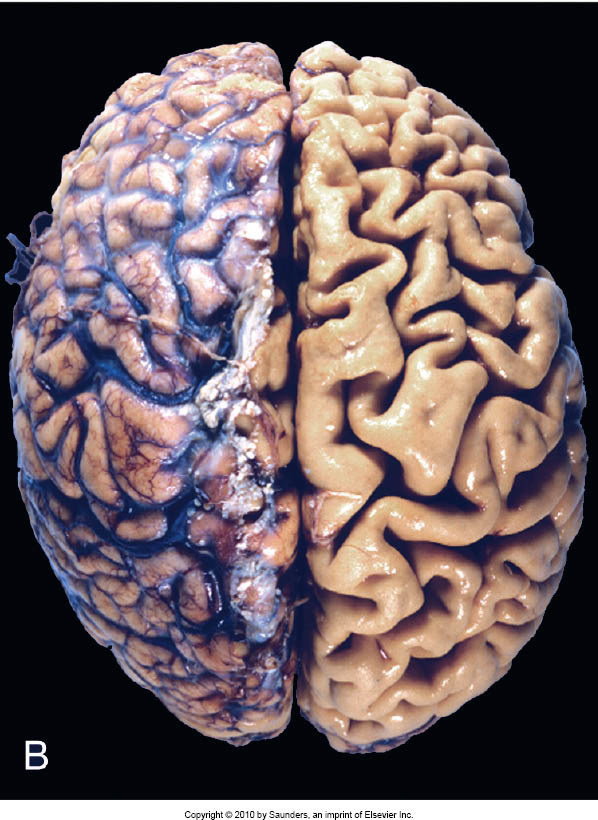 Metaplasia
Reversible change in which one differentiated cell type (epithelial or mesenchymal) is replaced by another cell type.
   Usually occurs in response to stress or chronic irritation.
Causes and Examples of Metaplasia
Tobacco  smoke - Squamous metaplasia  in  the respiratory  tract, most common.
Gastric  acid reflux - Gastric metaplasia  of  distal  esophagus; Barrett esophagus. 
Repeated skeletal muscle injury with hemorrhage- muscle replaced by bone; myositis ossificans.
Bronchus with Columnar to Squamous Metaplasia
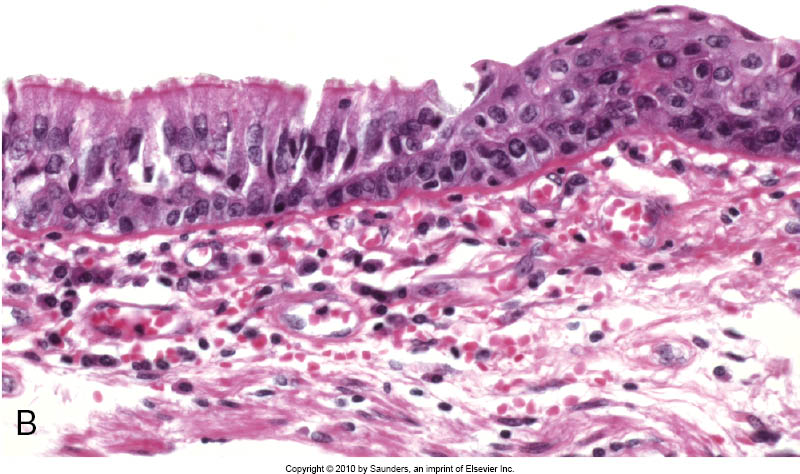 Esophagus with Squamous to Columnar metaplasia
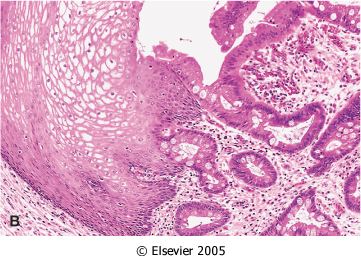 Mechanisms of Metaplasia
Re-programing of stem cells that exist in normal tissue.
Induced by cytokines, growth factors and other environmental signals
Retinoic acid may play a role.
Exact mechanism is unknown.
Cell Injury and Death
Reversible – reduced ATP, cellular swelling
Irreversible – two types of cell death
           Necrosis – always pathologic
           Apoptosis – may be physiologic 
           or pathologic
Necrosis vs. Apoptosis
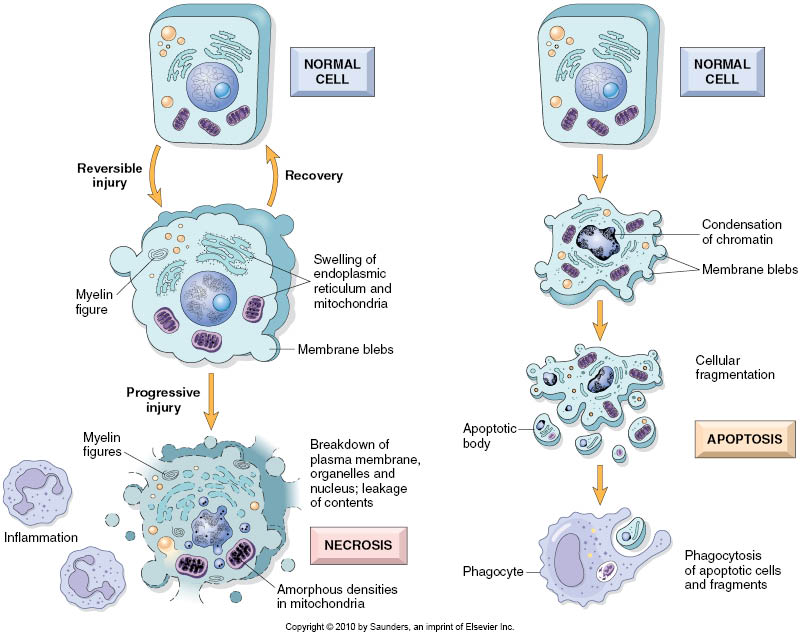 Causes  of  Cell  Injury
Oxygen deprivation (hypoxia or ischemia)
Physical  Agents (trauma)
Chemical agents and Drugs 
Infectious Agents
Immunologic  Reactions
Genetic  Derangements
Nutritional  Imbalances
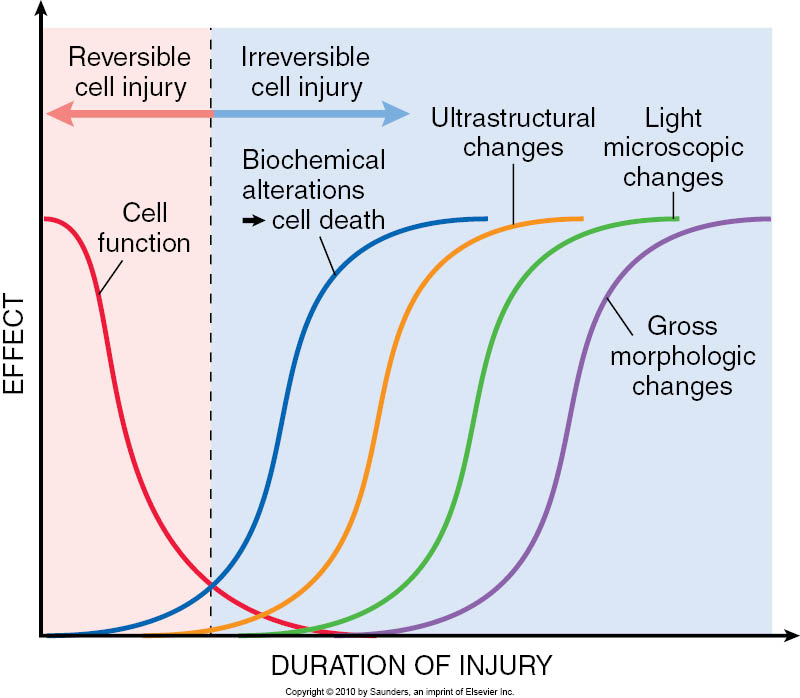 Reversible and Irreversible Cell  Injury
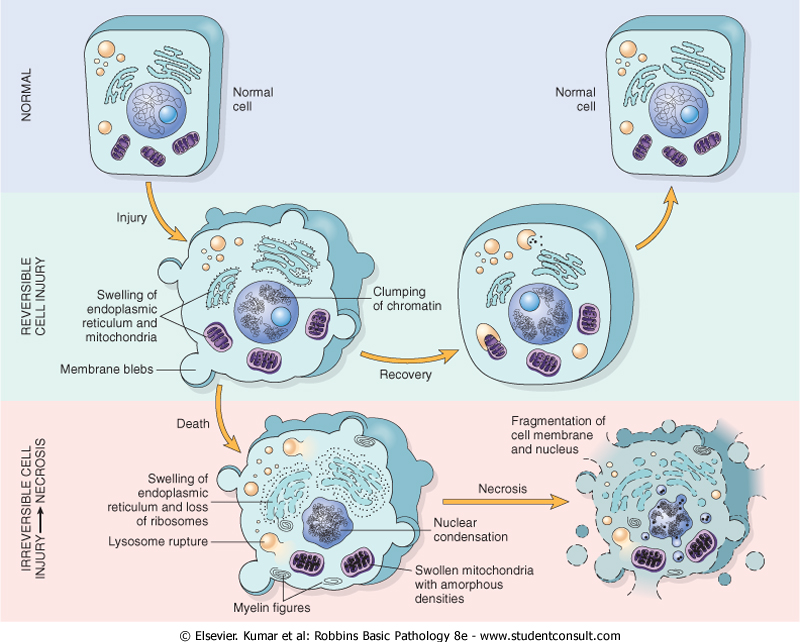 Reversible and Irreversible Cell  Injury
reversibly injured
 kidney tubules
irreversibly injured
 kidney tubules
normal kidney tubules
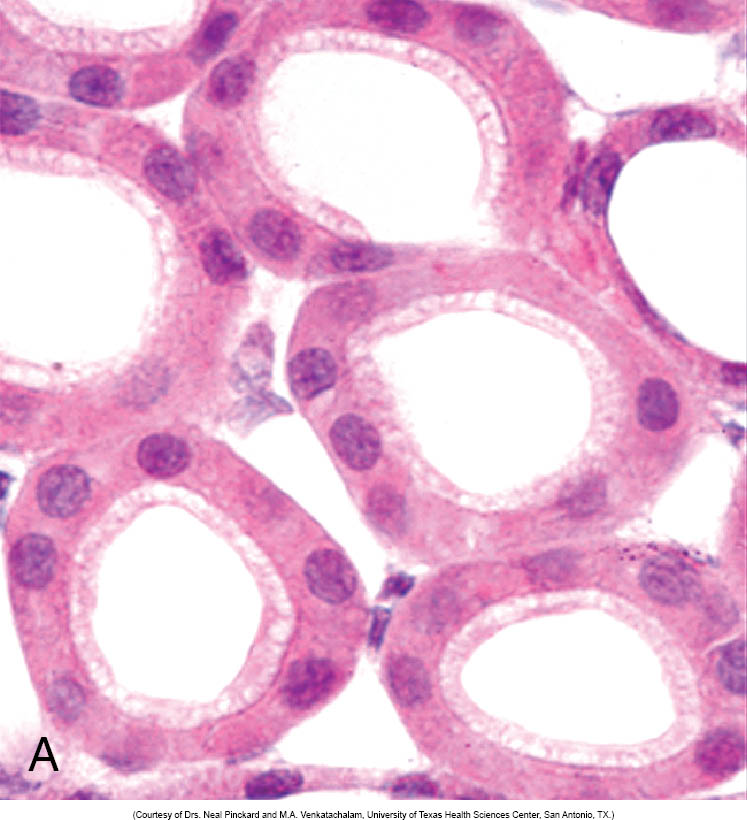 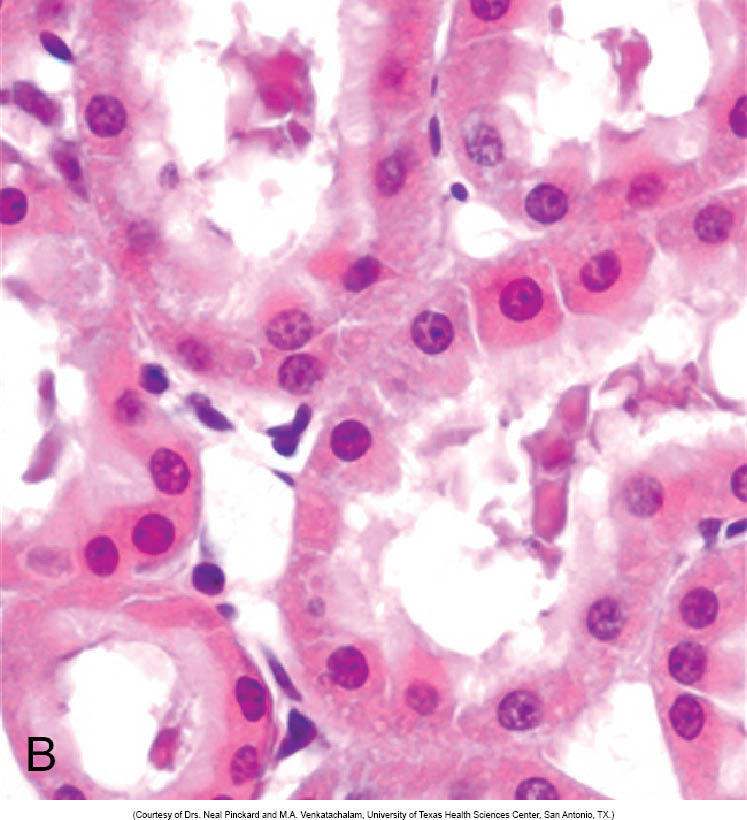 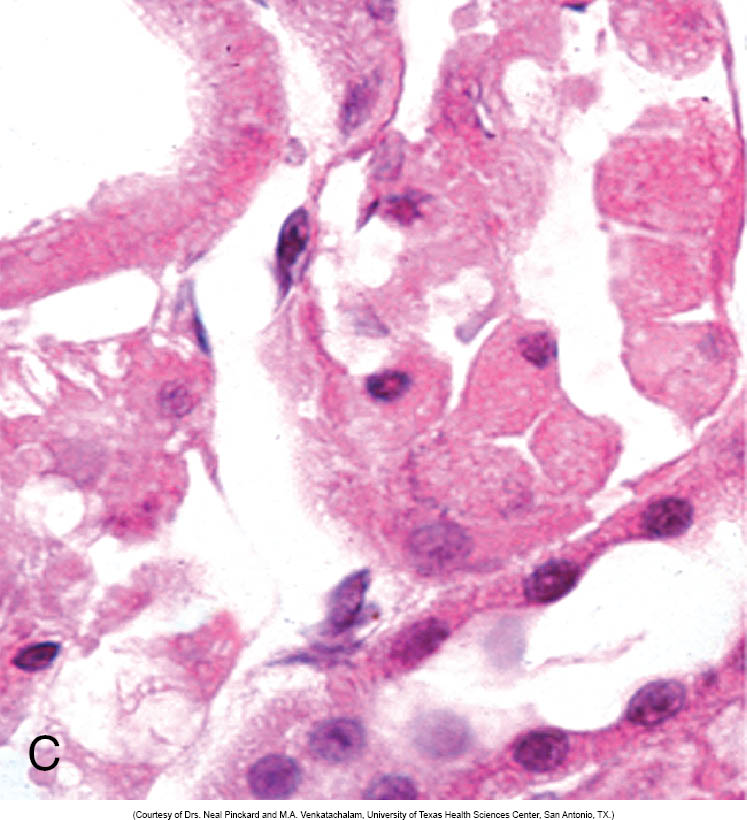 Chromatin clumping
Membrane blebbing
Swelling of ER and mitochondria (slight eosinophilia)
Nuclear fragmentation and loss
Membrane disintegration
Swelling and rupture of ER, mitochondria, & lysosomes (marked eosinophilia)
Morphologic Alterations in Irreversible Injury (Necrosis)
Cytoplasmic 
Eosinophilia – denatured proteins and whorls of cytoplasm (myelin figures) stain strongly with eosin. Also, loss of ribosomes decreases overall basophilia.
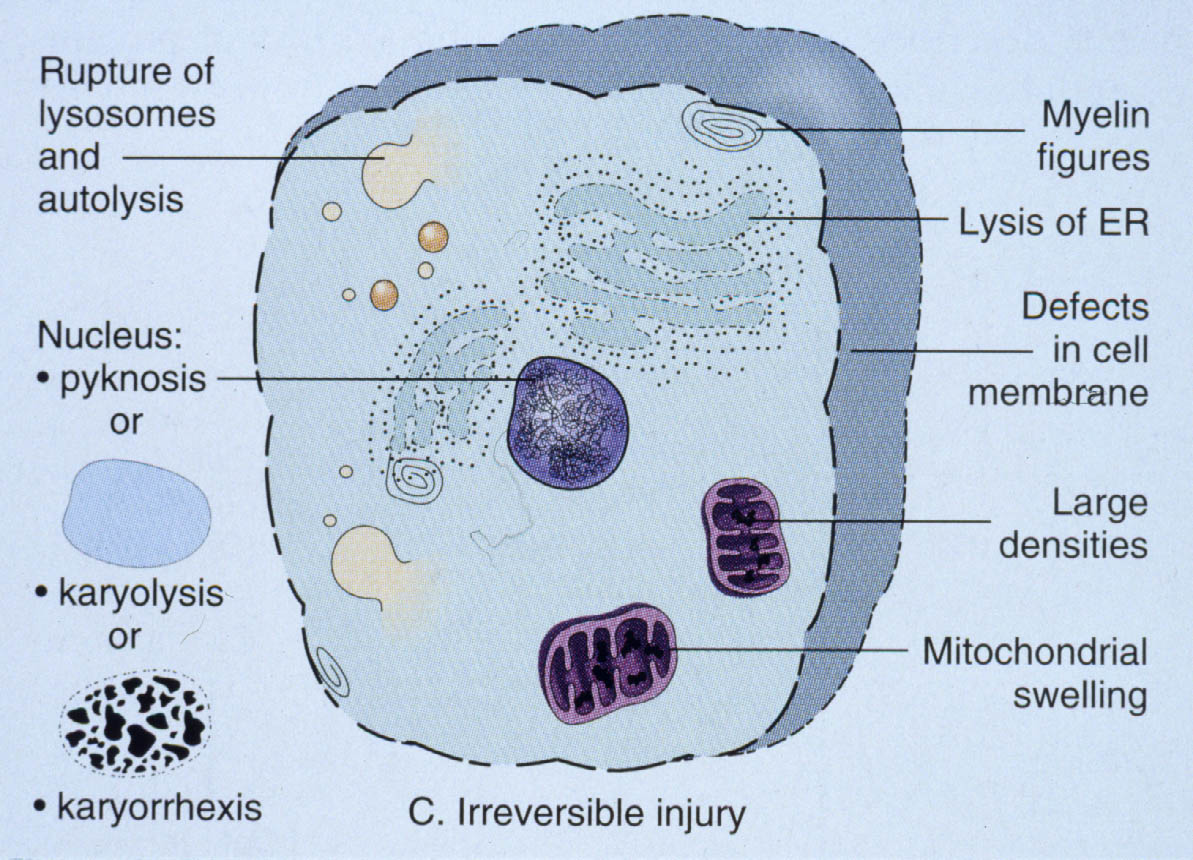 Nuclear (3 patterns)
Karyolysis - nucleus  becomes pale and  eventually  disappears
Pyknosis - nucleus  shrinks, chromatin  condenses, becomes  deeply  basophilic  
Karyorrhexis – nucleus undergoes fragmentation
These nuclear patterns may occur together or separately and not necessarily in any particular order.  Regardless of the pattern(s) observed, the net result is that nuclei in dead cells completely disappear after 1-2 days.
Patterns of Tissue Necrosis
Coagulative  Necrosis
Liquefactive  Necrosis
Fat  Necrosis
Caseous  Necrosis
Fibrinoid  Necrosis
Coagulative  Necrosis
Pattern  of  cell  death  characterized  by  progressive  loss  of  cell  structure,  with  coagulation  of  cellular  constituents  and  persistence  of  cellular  outlines  for  a  period  of  time,  often  until  inflammatory  cells  arrive  and  degrade  the  remnants.
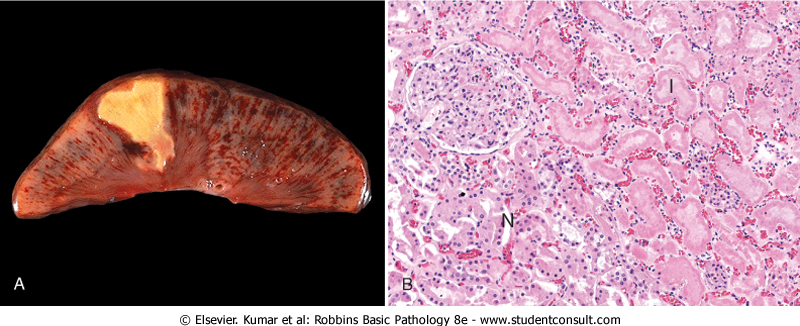 Myocardial infarction: another example of coagulative necrosis
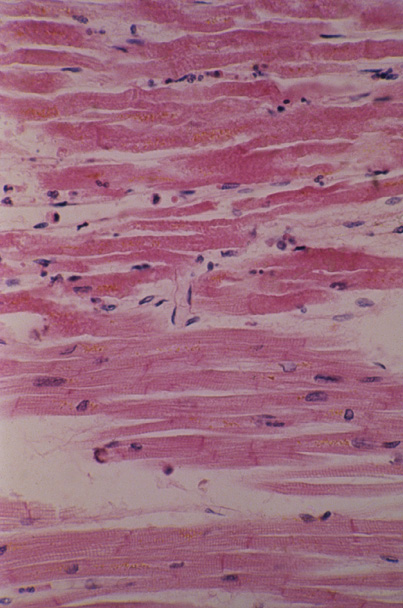 Liquefactive  Necrosis
Pattern  of  cell  death  characterized  by  dissolution  of  necrotic  cells.
Typically  seen  in  an  abscess  where  there  are  large  numbers  of  neutrophils  present,  which  release  hydrolytic  enzymes  that  break  down  the  dead  cells  so  rapidly  that  pus  forms.
Pus is  the  liquefied  remnants  of  dead  cells,  including  dead  neutrophils.
KIDNEY
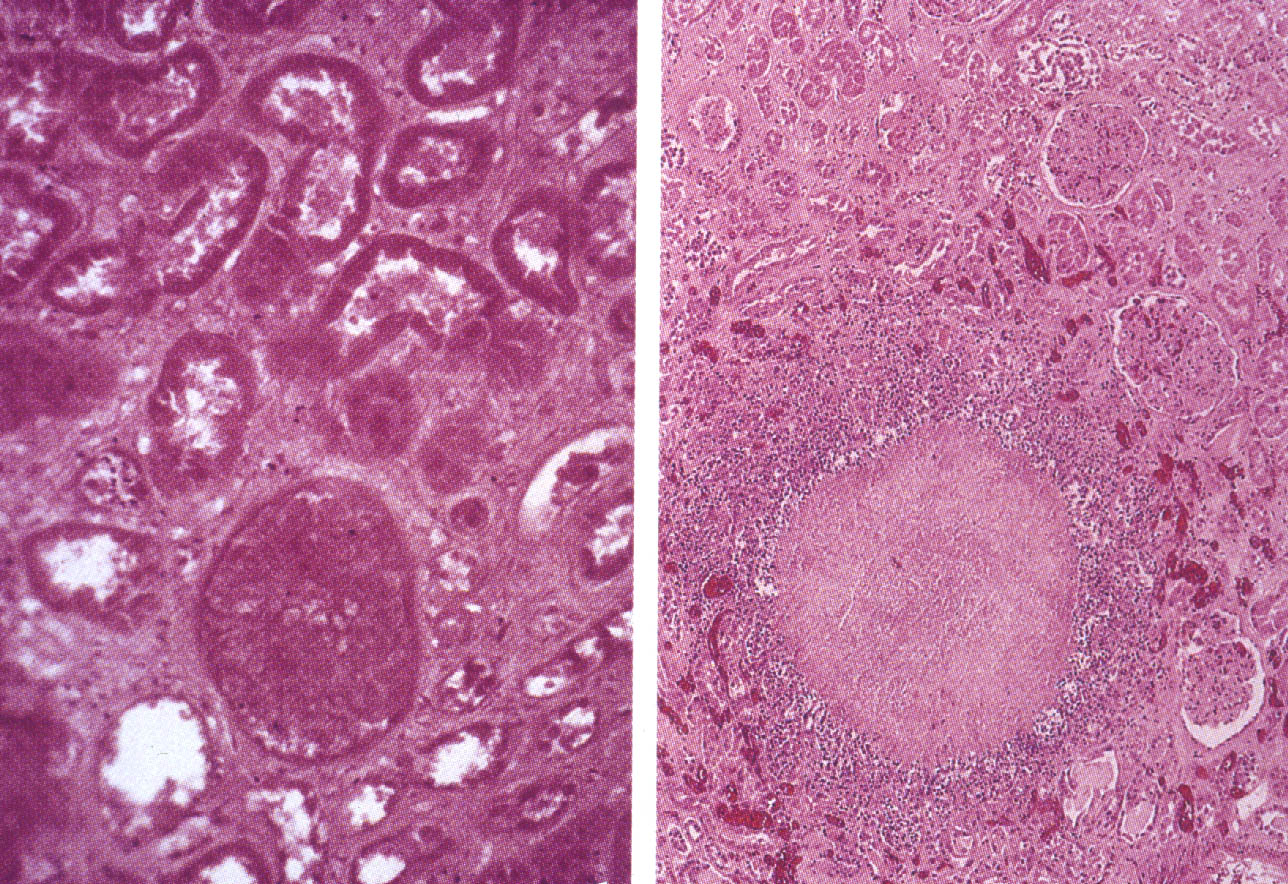 Coagulative  Necrosis         Liquefactive  Necrosis
Caseous  Necrosis
The  pattern  of  cell  injury  that  occurs  with  granulomatous  inflammation  in  response  to  certain  microorganisms  (tuberculosis). The  host  response  to  the  organisms  is  a  chronic  inflammatory  response  and  in  the  center  of  the  caseating  granuloma  there  is  an  area  of  cellular  debris  with  the  appearance  and  consistency  of  cottage  cheese.
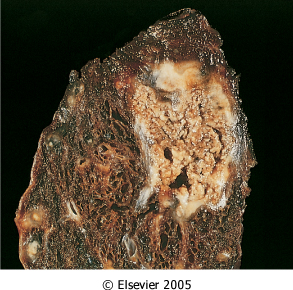 Fat  Necrosis
When lipases  are released into  adipose  tissue,   triglycerides  are  cleaved  into  fatty  acids,  which  bind  and  precipitate  calcium  ions,  forming  insoluble  salts.
These salts look  chalky  white  on  gross  examination  and  are  basophilic  in  histological  sections  stained  with  H&E.
FAT  NECROSIS
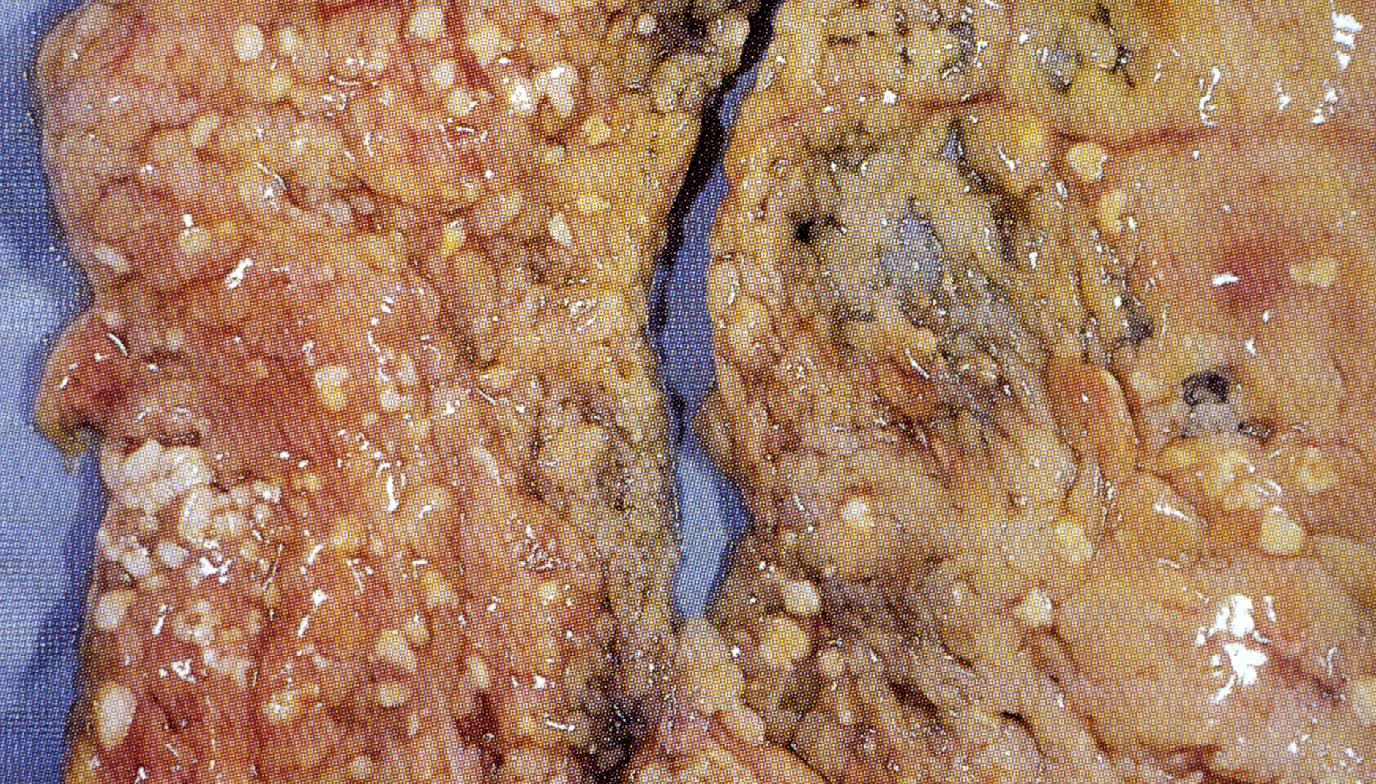 Fibrinoid  Necrosis
The  pattern  of  cell  injury  that  occurs  in  the  wall  of  arteries  in  cases  of  vasculitis.   There  is  necrosis  of  smooth  muscle  cells  of  the tunica media  and  endothelial  damage  which  allows  plasma  proteins,  (primarily  fibrin)  to  be  deposited  in  the  area  of  medial  necrosis.
FIBRINOID  NECROSIS
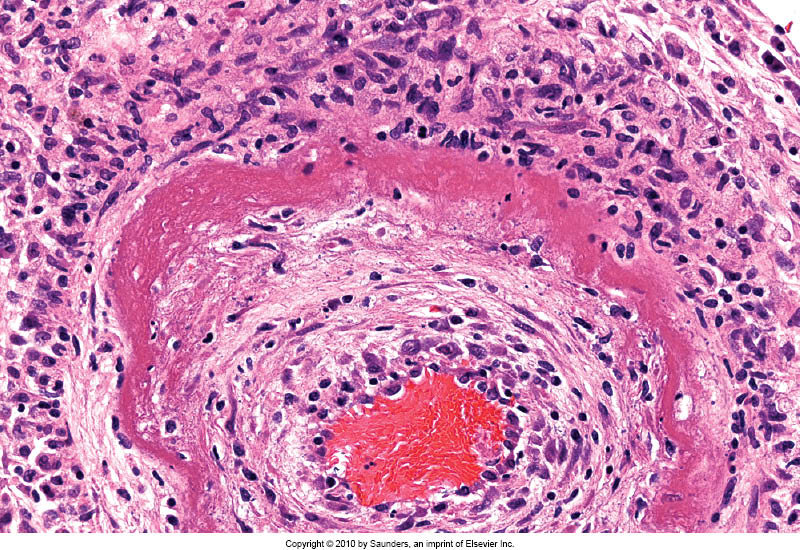 Fibrinoid necrosis
Mechanisms of Cell Injury
Cellular response to injury depends on nature, duration and severity of injury.
Consequences of injury depend on type, state and adaptability of the injured cell.
Cell injury results from different biochemical mechanisms acting on essential cellular components.
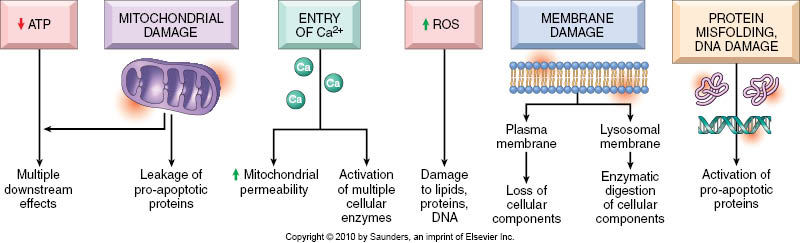 Mechanisms of Cell Injury
Depletion of ATP
Mitochondrial Damage
Entry of Calcium into the cell 
Increase reactive oxygen species (ROS)
Membrane Damage
DNA damage, Protein misfolding
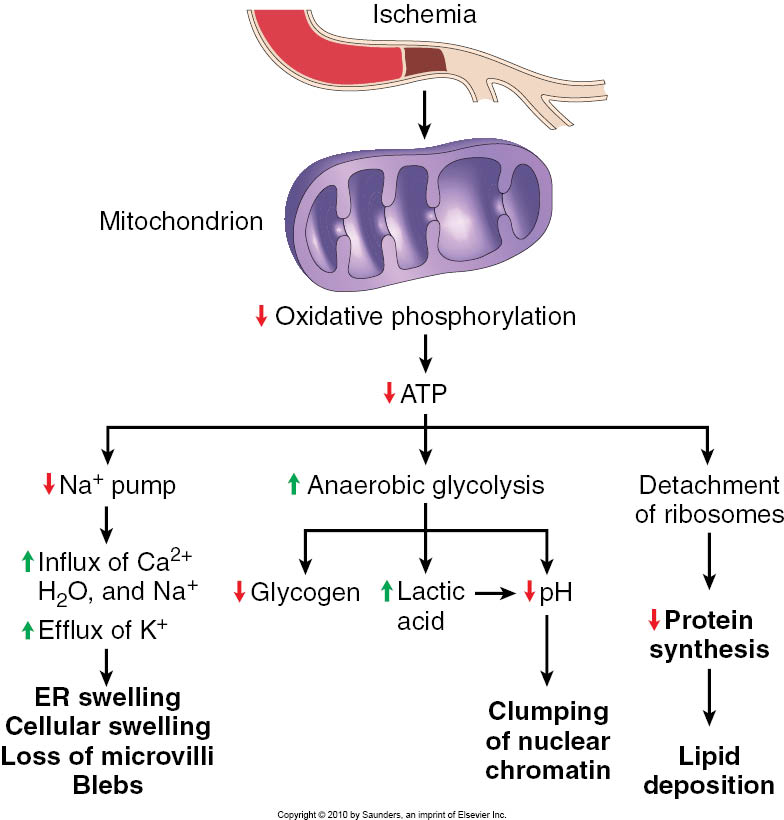 Depletion of ATP
ATP depletion and decreased ATP synthesis are common with both hypoxic and toxic (or chemical) injury, causing:
Reduction in Na+, K+- ATPase pump activity 
Increase in anaerobic glycolysis (if possible)
Failure of Ca++ export pump 
Reduced protein synthesis
Consequences of Mitochondrial Damage
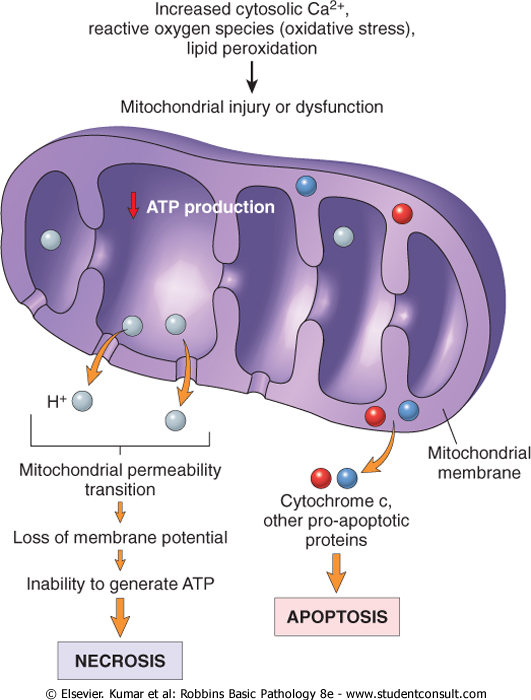 NECROSIS
Loss of membrane potential via membrane permeability transition. Results in failed oxidative phosphorylation and loss of ATP.

OR

APOPTOSIS
Membrane damage leads to leakage of Cytochrome c and other pro-apoptotic proteins.
Calcium Influx
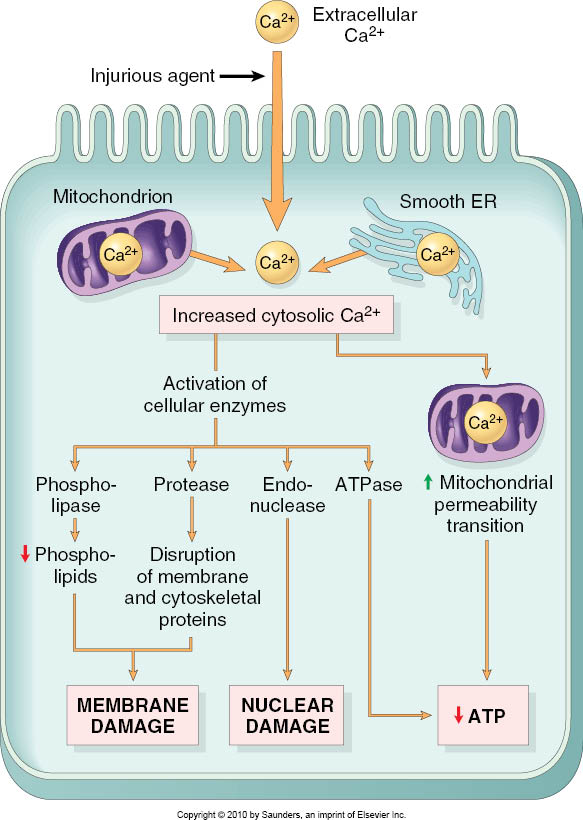 Intracellular Ca++ is normally low and is sequestered in mitochondria and endoplasmic reticulum
Extracellular Ca++ is high
Gradients are normally maintained by Ca++ Mg++ ATPase pumps
Increased cytosolic Ca++ activates enzymes such as ATPases, phopholipases, proteases, endonucleases that can lead to cell injury and death.
Increased Ca++ is also pro-apoptotic
Reactive Oxygen Species
Free radical is unpaired  electron  which makes  the  atom  or  molecule  extremely  reactive.
React  with  and  modify  cellular  constituents.
Initiate  self perpetuating processes when  they  react  with  atoms  and  molecules. 
Electrons  are frequently added to O2 to create biologically important ROS.
Biologically  Important ROS
Superoxide anion  radical O2  +  e-  -->  O2-
Produced by phagocyte oxidase, damages lipids, proteins and DNA.
Hydrogen peroxide H2O2  
Generated by SOD and by oxidases, destroys microbes, may act at distant sites (not a radical, per se, but very reactive).
Hydroxyl  radical .OH 
Generated from H2O by hydrolysis, most reactive, damages lipids, proteins and DNA.
Reactive Oxygen Species
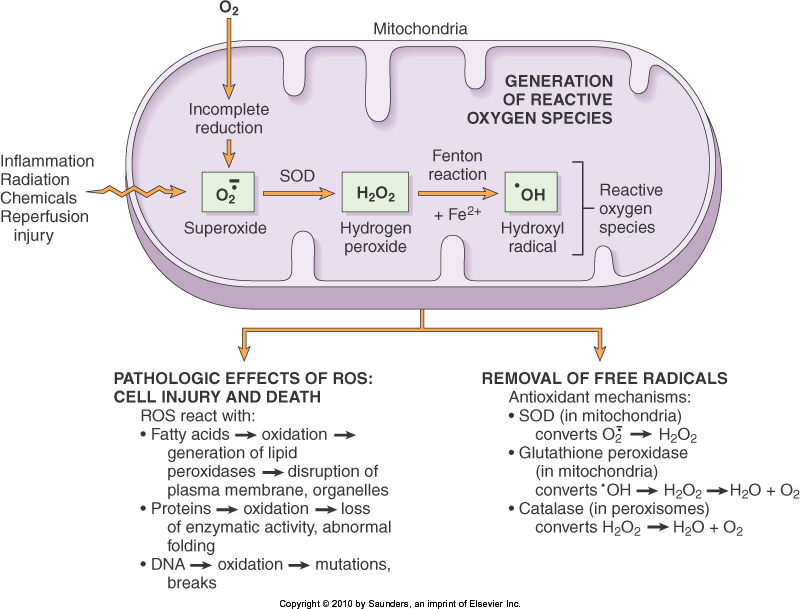 “NORMAL” ROS FUNCTIONS:
Normal metabolism and respiration
Absorption of radiant energy
Inflammation
Enzymatic metabolism of chemicals or drugs
Nitric oxide synthesis
Membrane Damage
ROS  lipid peroxidation
↓ phospholipid synthesis
↑ phospholipid degradation (Ca influx activates phospholipases)
Cytoskeletal damage (Ca influx also activates proteases)
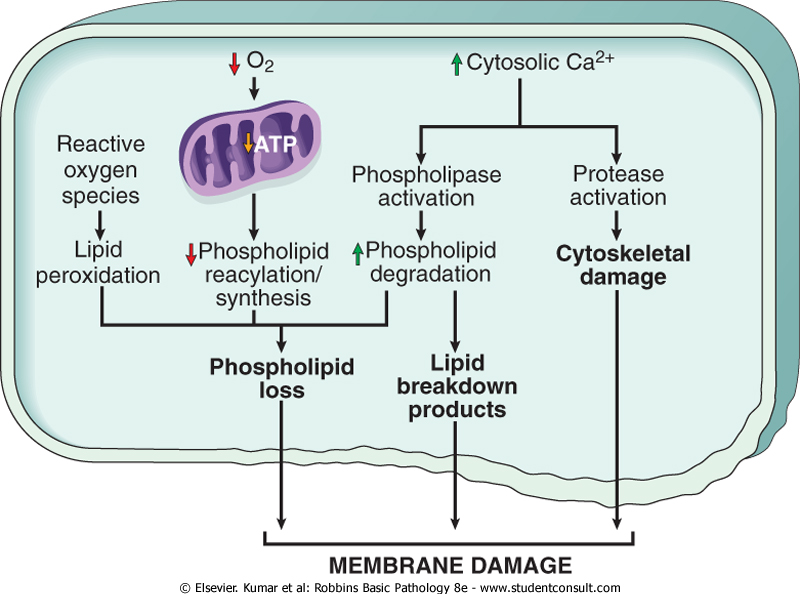 EFFECTS:

Mitochondrial membrane damage causes increased cytosolic Ca++, oxidative stress, lipid peroxidation, phospholipase activity, loss of membrane potential, leakage of Cytochrome c

Plasma membrane damage causes loss of osmotic balance, loss of proteins, enzymes and nucleic acids.

Injury to lysosome membranes causes leakage of enzymes with destruction of cellular components.
DNA damageProtein misfolding
If DNA damage to cell is too severe, apoptosis is initiated.
Improperly folded proteins can also initiate apoptosis (to be discussed shortly...)
Several mechanisms of injury may be at play in any given situation
Types of cell injury:
Mechanisms of cell injury:
Ischemic and Hypoxic Injury (shutting off blood flow or deprivation of oxygen)

Ischemia-Reperfusion Injury

Chemical Injury

Radiation injury
Depletion of ATP
Mitochondrial Damage
Entry of Calcium into the cell 
Increase reactive oxygen species (ROS)
Membrane Damage
DNA damage, Protein misfolding
Regardless of the type or mechanism, extensive cell injury results in death either by necrosis or apoptosis
Necrosis
	Loss  of  functional  tissue
	Impaired  organ  function, transient  or  permanent

Apoptosis
	Removal  of  damaged  or  unnecessary  cells
General  Characteristics
NECROSIS

“Accidental”

Usually  affects  large  areas of contiguous  cells

Cells  and organelles  swell

Control  of  intracellular environment  is lost, cells rupture and spill contents



INDUCES INFLAMMATION
APOPTOSIS

“Programmed”

Usually  affects  scattered individual  cells

Cells  contract

Control  of  intracellular environment  maintained, cytoplasm packaged as “apoptotic bodies”


DOES NOT INDUCE INFLAMMATION
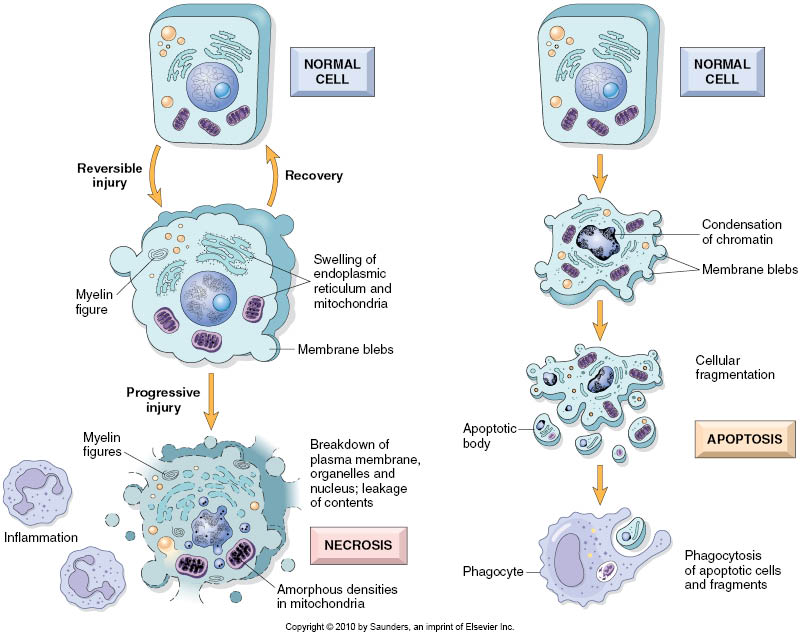 Apoptosis
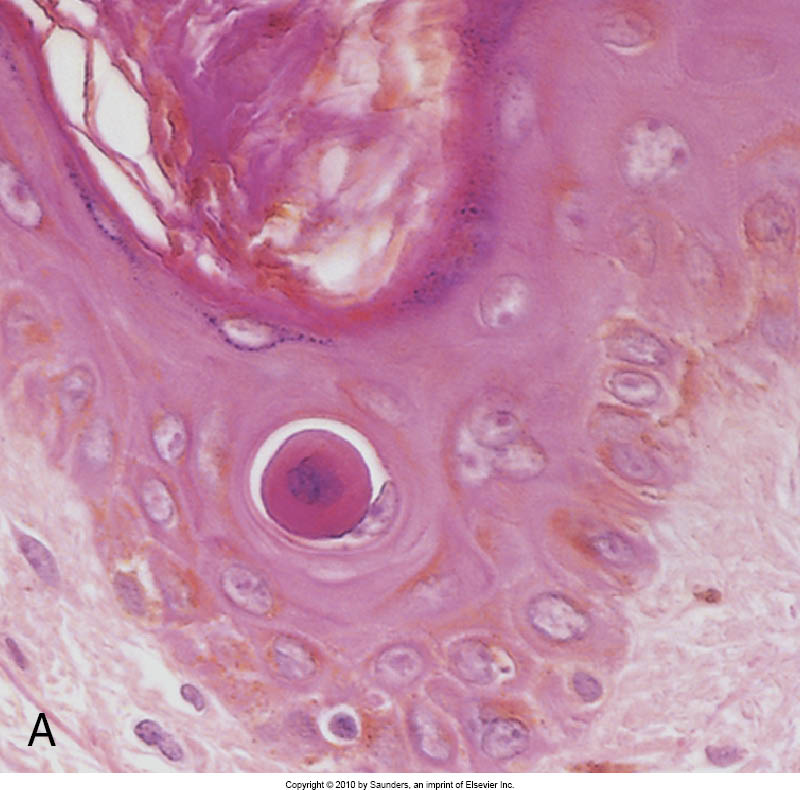 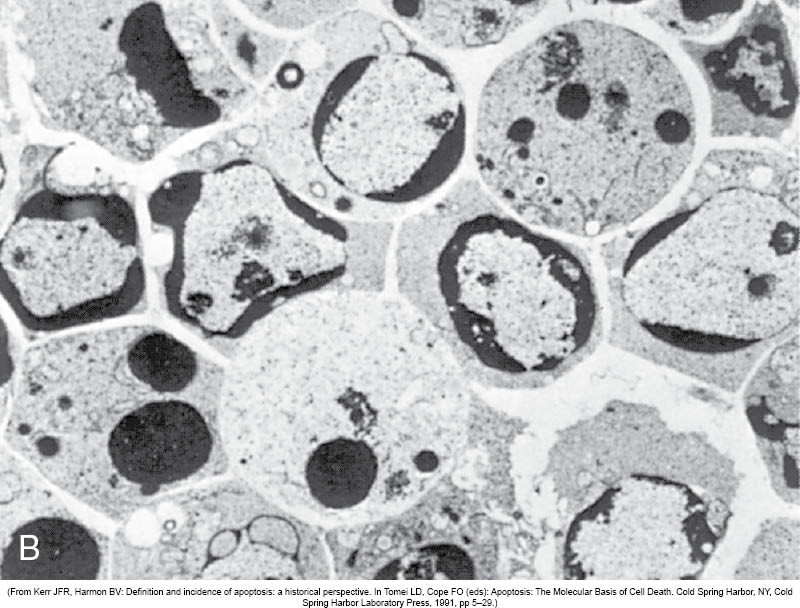 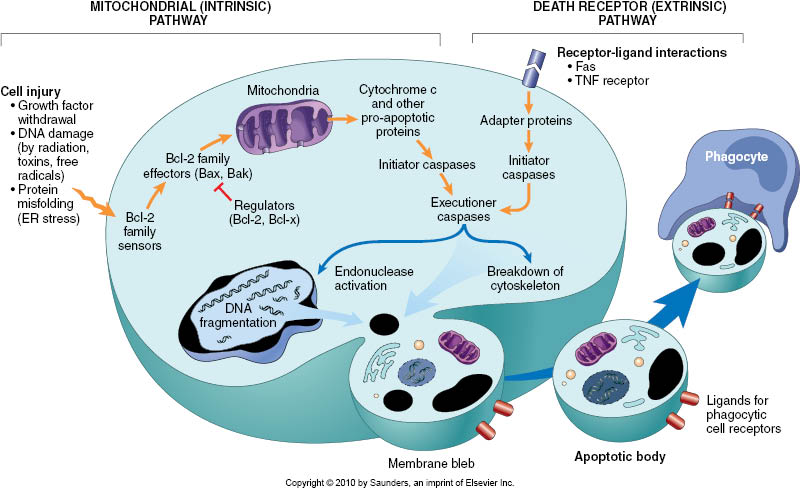 Apoptosis
Mitochondrial (intrinsic) induction –activation of pro-apoptotic proteins and/or downregulation of anti-apoptotic proteins leads to loss of mitochondrial membrane integrity and release of CytC and other pro-apoptotic factors 
Death receptor (extrinsic) induction –cell receptors respond to signals (either secreted or by direct contact with other cells) to directly induce apoptosis  
Convergent “execution” phase –caspases (cysteine-aspartic-acid-proteases) activate DNAses, cytoskeletal proteases, and phosphatidylserine “flippase”
Removal of dead cells –ligands expressed on surface membrane (e.g. phosphatidylserine and/or glycoproteins) signal phagocytosis by macrophages
Causes of Apoptosis may be Physiologic or Pathologic
Physiologic
Embryogenesis and fetal development.
Hormone dependent involution.
Prostate  glandular  epithelium  after  castration
Regression  of  lactating  breast  after  weaning
Cell loss in proliferating cell populations.
Immature lymphocytes
Epithelial cells in the GI tract
Elimination of self-reactive lymphocytes.
Death of cells that have served their function.
Neutrophils, Lymphocytes
Pathologic
DNA damage due to radiation, chemotherapy.

Accumulation of misfolded proteins leads to ER stress which ends with apoptosis.

Cell death in viral infections that induce apoptosis such as HIV and Adenovirus or by the host immune response such as hepatitis.

Organ atrophy after duct obstruction.
Intracellular accumulations
Lipids
     Steatosis
     Cholesterol and Cholesterol Esters
Proteins
Glycogen
Pigments
Abnormal metabolism – Steatosis (Fatty change)

Abnormal protein folding – Alpha 1 antitrypsin deficiency

Lack of enzyme – Lysosomal storage disease

Indigestible material – Carbon or heme
Causes of Steatosis (Fatty Liver )
Alcohol is a hepatotoxin that leads to increased synthesis and reduced breakdown of lipids.
Nonalcoholic fatty liver disease is associated with diabetes and obesity.
CCl4 and protein malnutrition cause reduced synthesis of apoproteins.
Hypoxia inhibits fatty acid oxidation.
Starvation increases mobilization of fatty acids from peripheral stores.
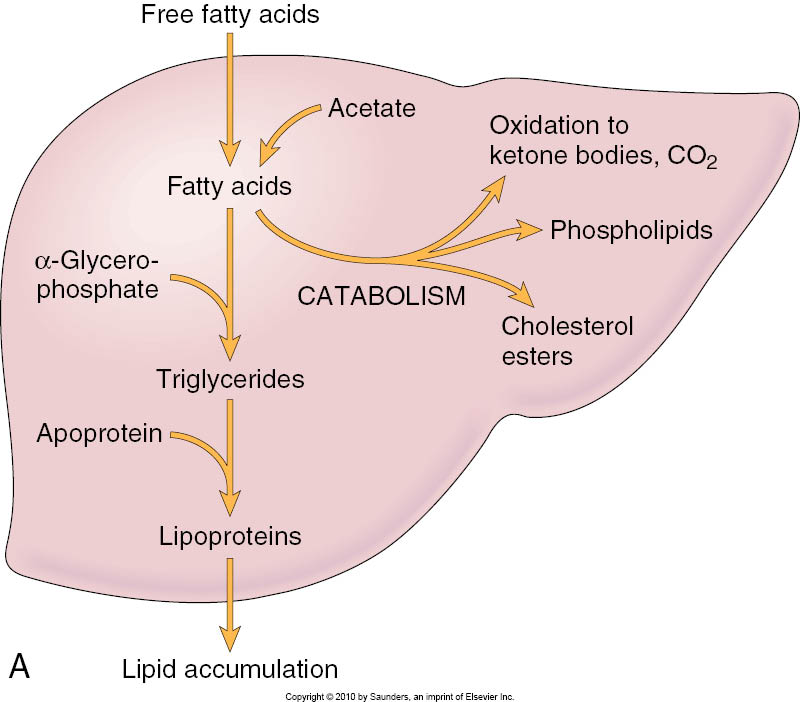 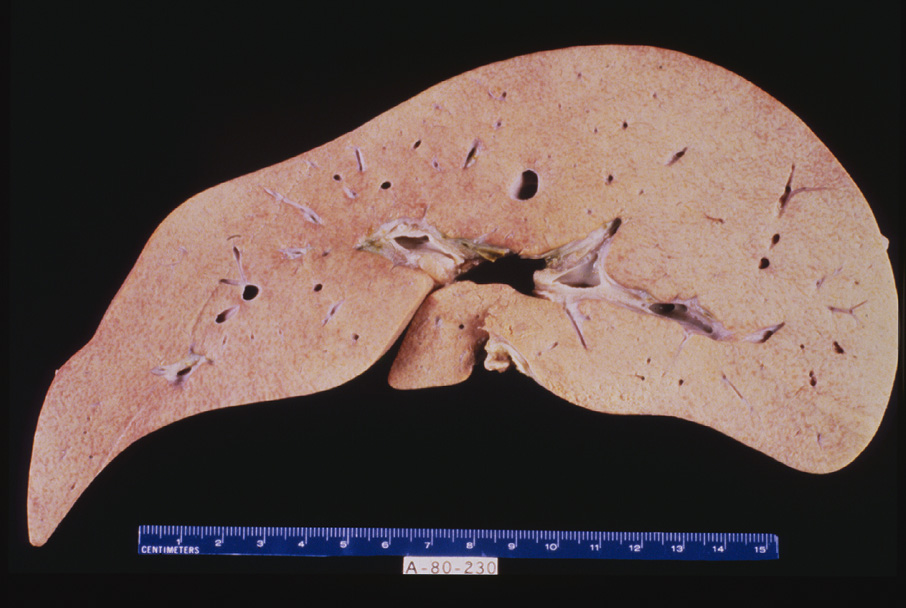 85-Fatty Liver (Gross)
85.1.pg.fattyliver
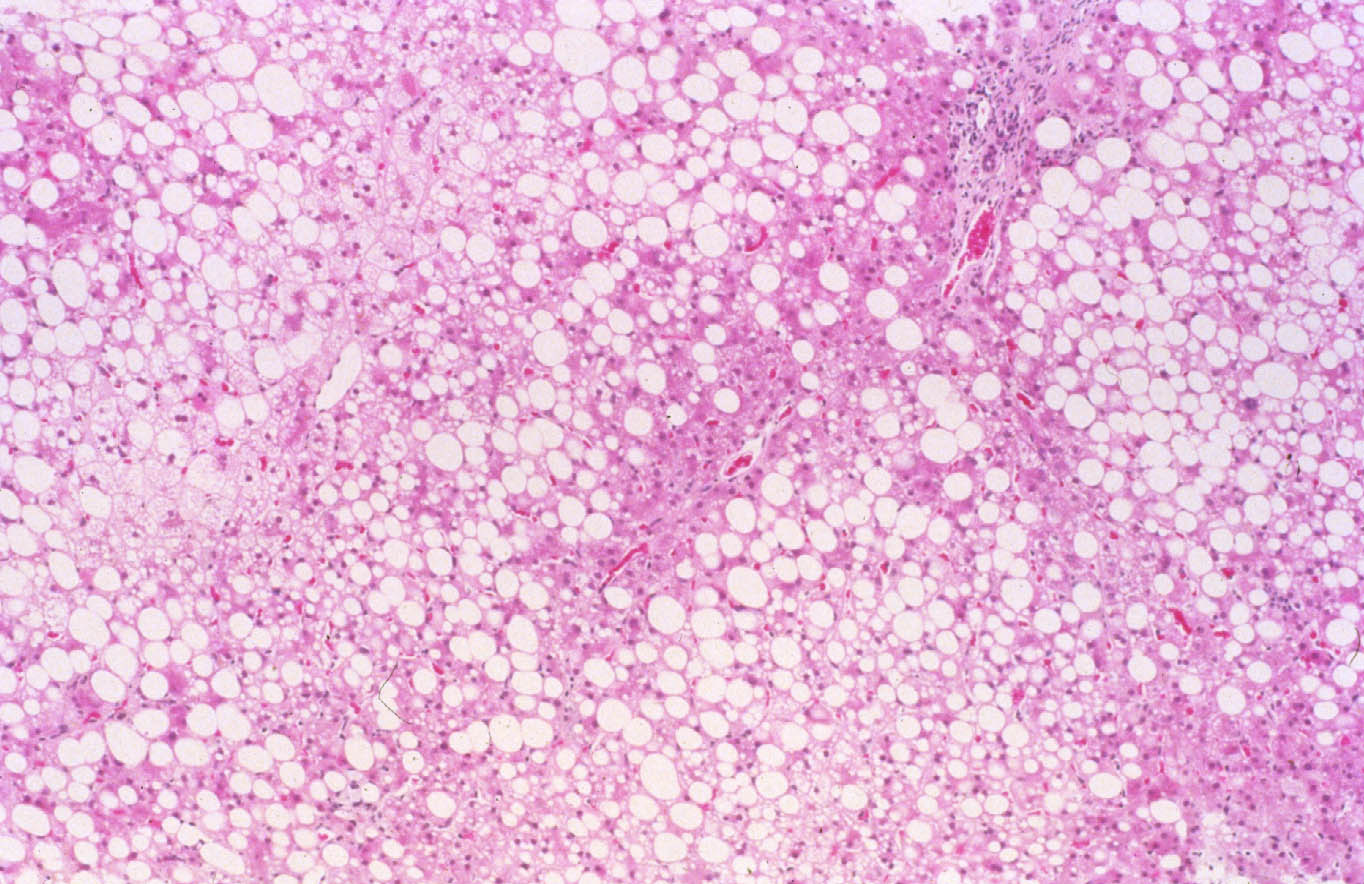 Intracellular lipid accumulation: atherosclerotic plaque
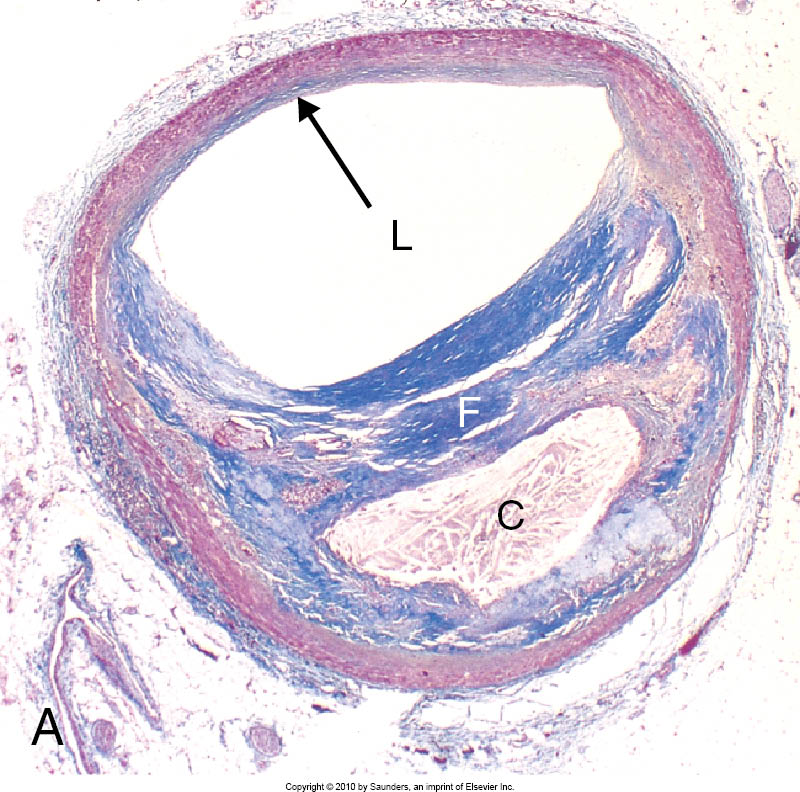 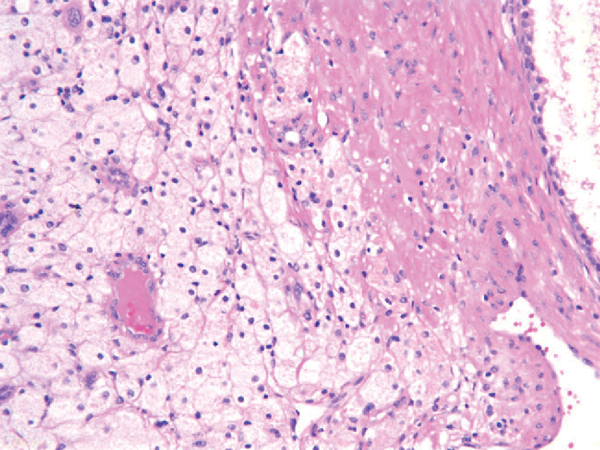 Intracellular lipid accumulation: xanthoma
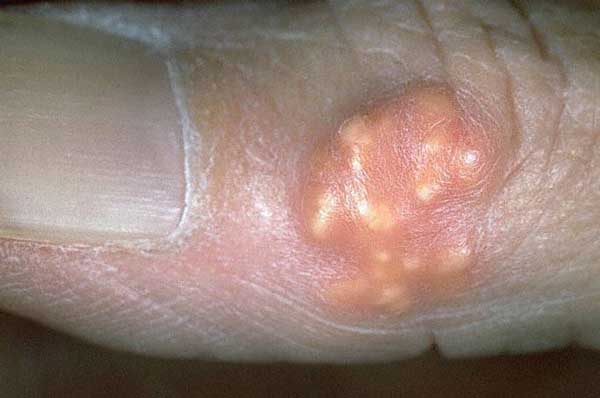 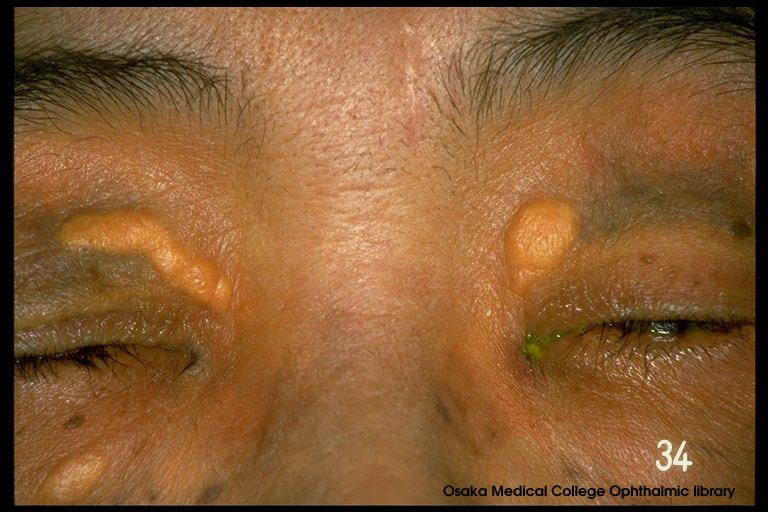 Indigestible material: Pigments
Exogenous Pigment – Carbon in lung = anthracosis
Endogenous Pigments
            Hemosiderin- multiple transfusions
            Lipofuscin- aging pigment
            Melanin- skin and neurotransmission
            Bilirubin-hepatocytes
Exogenous pigmentAnthracotic pigment in Lung
Endogenous pigments
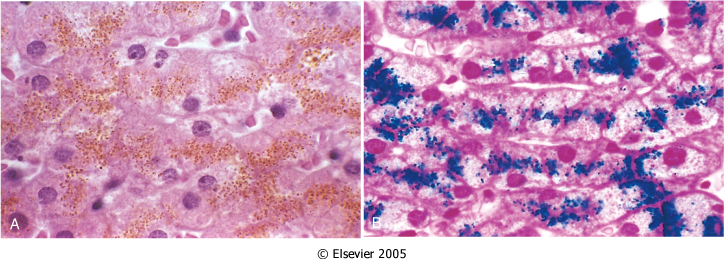 Hemosiderin
Brown pigment
Breakdown product of hemoglobin
Contains ferrous iron (so turns blue when stained with K-ferrocyanide, aka Prussian blue stain)
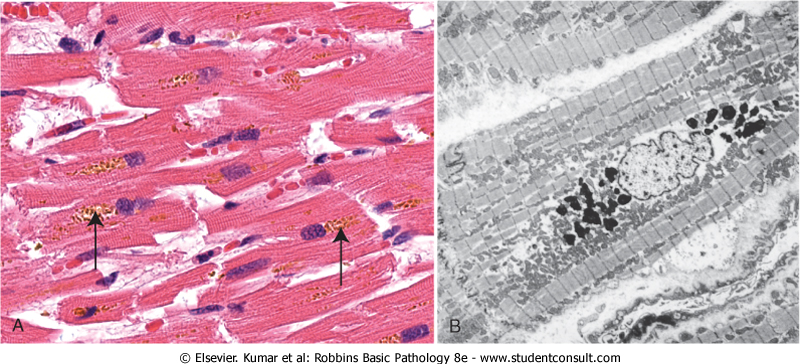 Lipofuscin
Brown pigment
“wear and tear” pigment from peroxidation of membrane lipids
Does NOT contain ferrous iron (so does not react with Prussian blue stain)
Present in long-lived cells
Pathologic Calcification
Dystrophic Calcification – occurs in areas of necrosis and atherosclerosis.

Metastatic Calcification – occurs in normal tissues when there is hypercalcemia.
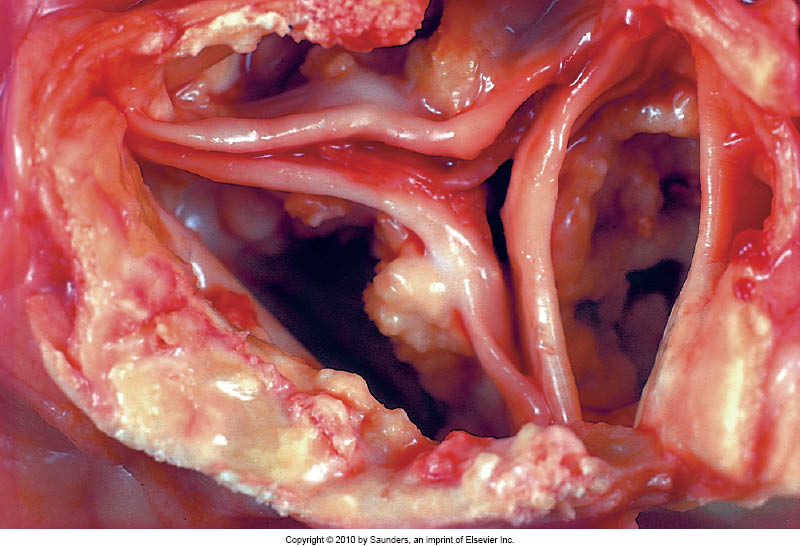 Metastatic Calcification
Excess Parathyroid hormone
Destruction of bone
Vitamin D disorders
Renal failure
Conclusions
Cell  injury may occur  by  a  variety  of mechanisms and sources - endogenous (ischemia/inflammation)  or exogenous (drugs/toxins)
Cell  injury  can  be  reversible  or  irreversible.
Reversible  cell  injury  can  result  in  changes which  may  recover  when  the  cause  is  removed,  or  which may  persist.
Irreversible (lethal)  cell  injury  may  cause only  transient  functional  impairment  if  the  dead  cells  can  be  replaced.  
Alternatively, lethal cell injury may  lead  to  permanent  functional  impairment  if the dead cells can not be replaced.
Cell  death  (apoptosis) is a normal mechanism  to  remove  damaged  cells which can be activated in pathologic conditions.
Substances may be deposited within cells in response to cell injury.
Inflammation andWound Healing
What is Inflammation?
Response to injury (including infection) 
Reaction of blood vessels leads to:
Accumulation of fluid and leukocytes in extravascular tissues
Destroys, dilutes, or walls off the injurious agent 
Initiates the repair process
Fundamentally a protective response
May be potentially harmful
Hypersensitivity reactions to insect bites, drugs, contrast  media in radiology
Chronic diseases: arthritis, atherosclerosis
Disfiguring scars, visceral adhesions
Consists of two general components
Vascular reaction
Cellular reaction
Controlled by a variety of chemical mediators
Derived from plasma proteins
Derived from cells inside and outside of blood vessels
Historical Highlights
Celsus, a first century A.D. Roman, listed four cardinal signs of acute inflammation:
Rubor (erythema [redness]): vasodilatation, increased blood flow
Tumor (swelling): extravascular accumulation of fluid
Calor (heat): vasodilatation, increased blood flow
Dolor (pain)
Types of Inflammation
Acute inflammation
Short duration
Edema
Mainly neutrophils

Granulomatous inflammation
Distinctive pattern of chronic inflammation
Activated macrophages (epithelioid cells) predominate
+/- Multinucleated giant cells
Chronic inflammation
Longer duration
Lymphocytes & macrophages predominate
Fibrosis
New blood vessels (angiogenesis)
Acute Inflammation
Three major components:
Increase in blood flow (redness & warmth)
Edema results from increased hydrostatic pressure (vasodilation) and lowered intravascular osmotic pressure (protein leakage) 
Leukocytes emigrate from microcirculation and accumulate in the focus of injury
Stimuli: infections, trauma, physical or chemical agents, foreign bodies, immune reactions
Edema in inflammation
Edema is a general term for swelling (usu. due to fluid)

Plasma proteins in blood maintain a “colloid osmotic pressure” to help draw fluid that leaks out into tissue bed via hydrostatic pressure

Dysregulation of hydrostatic pressure (e.g. heart failure) and/or colloid pressure (decresased protein synthesis/retention) pushes out more fluid (transudate) into tissue bed

Inflammation causes endothelial cells to separate, thus allowing fluid + protein (exudate) to enter tissue bed.
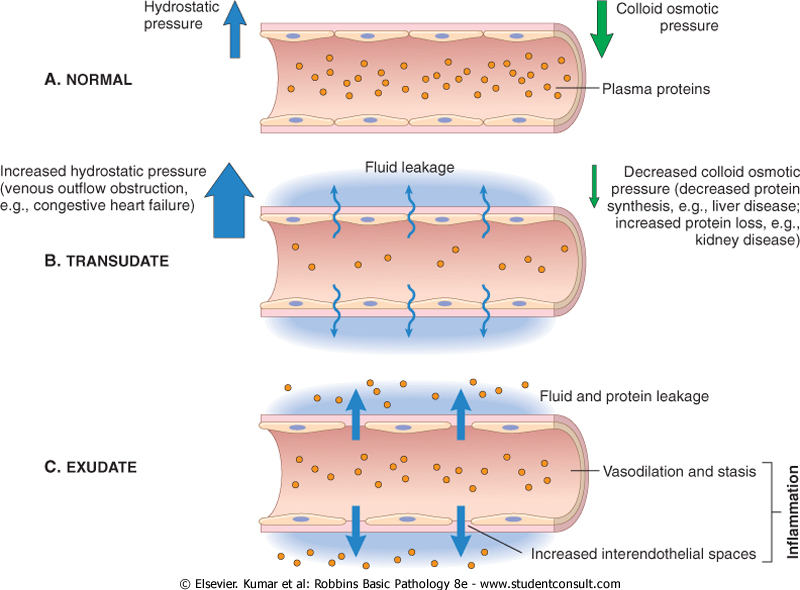 Leukocyte Extravasation
Extravasation: delivery of leukocytes from the vessel lumen to the interstitium 
In the lumen: margination, rolling, and adhesion
Migration across the endothelium (diapedesis)
Migration in the interstitial tissue (chemotaxis) 
Leukocytes ingest offending agents (phagocytosis), kill microbes, and degrade necrotic tissue and foreign antigens
There is a balance between the helpful and harmful effects of extravasated leukocytes
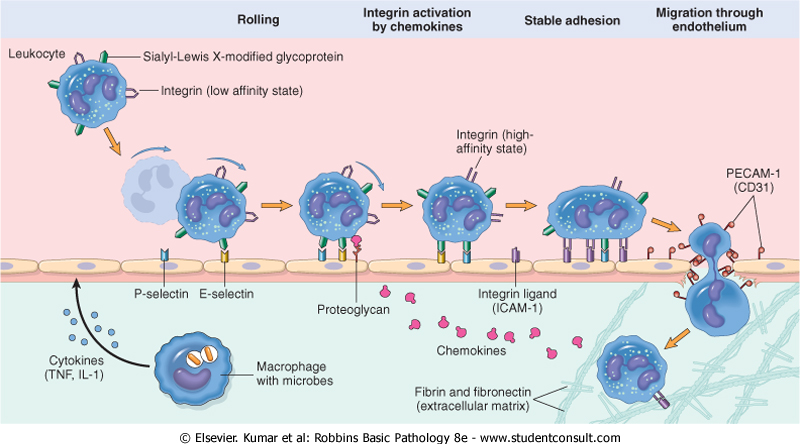 Neutrophil Morphology
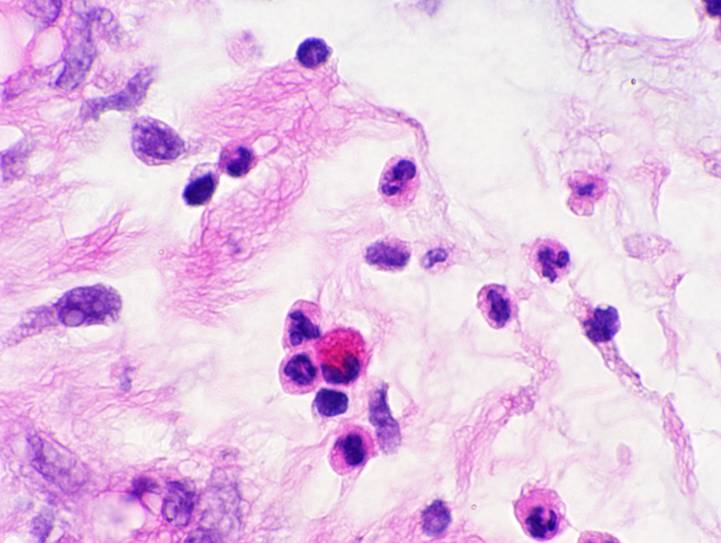 Eosinophil
Neutrophils
Leukocyte Margination
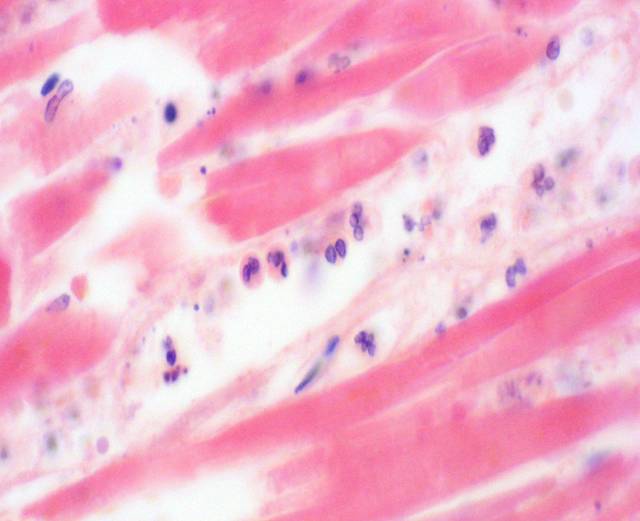 Photomicrograph courtesy of Dr. James G. Lewis
Leukocyte Diapedesis
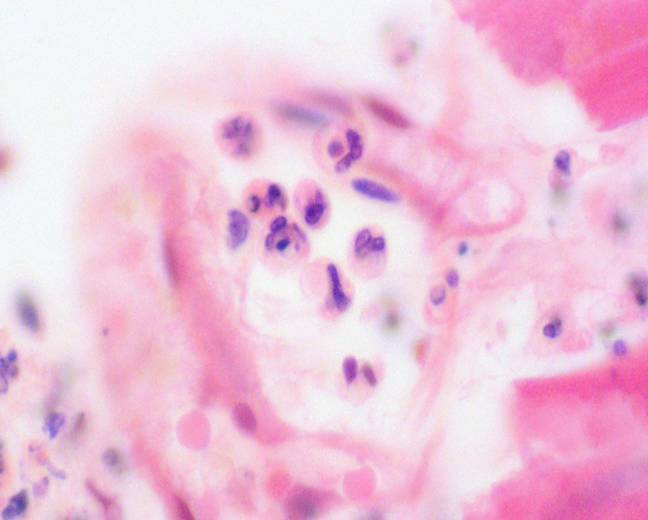 Photomicrograph courtesy of Dr. James G. Lewis
Sequence of Leukocyte Emigration
Neutrophils predominate during the first 6 to 24 hours
Monocytes in 24 to 48 hours 
Induction/activation of different adhesion molecule pairs and specific chemotactic factors in different phases of inflammation
Sequence of Events - Injury
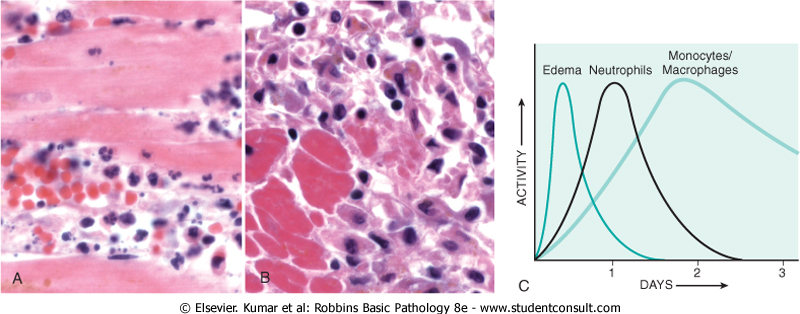 Sequence of Events - Infection
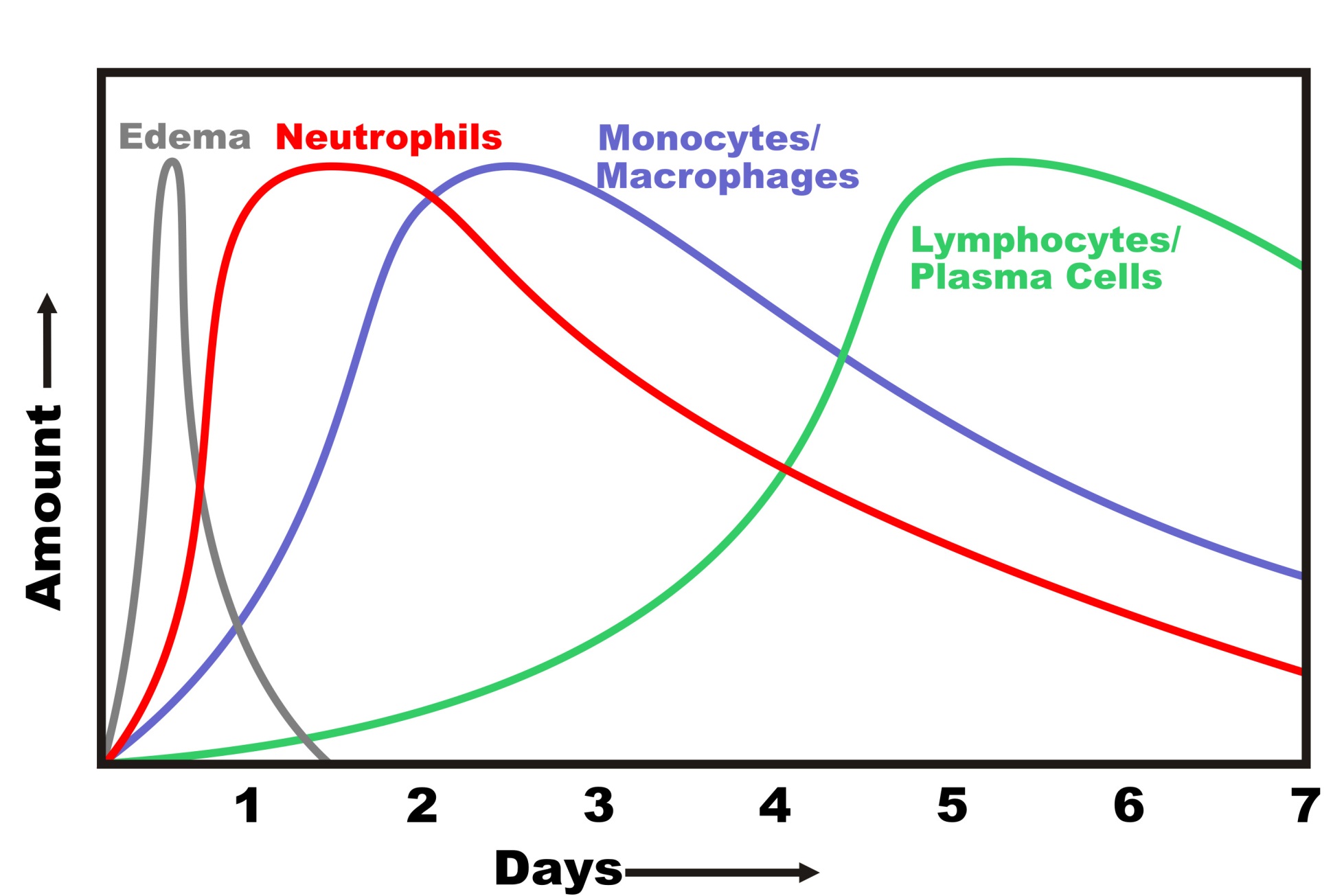 Outcomes of Acute Inflammation
Complete resolution
Abscess formation
Fibrosis 
After substantial tissue destruction
In tissues that do not regenerate
 After abundant fibrin exudation, especially in serous cavities (pleura, peritoneum)
Progression to chronic inflammation
Types of Inflammation: acute vs. chronicTypes of repair: resolution vs. organization (fibrosis)
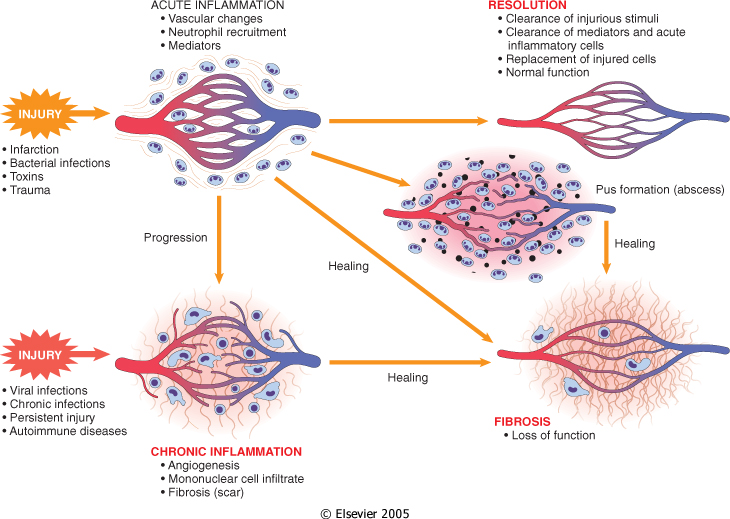 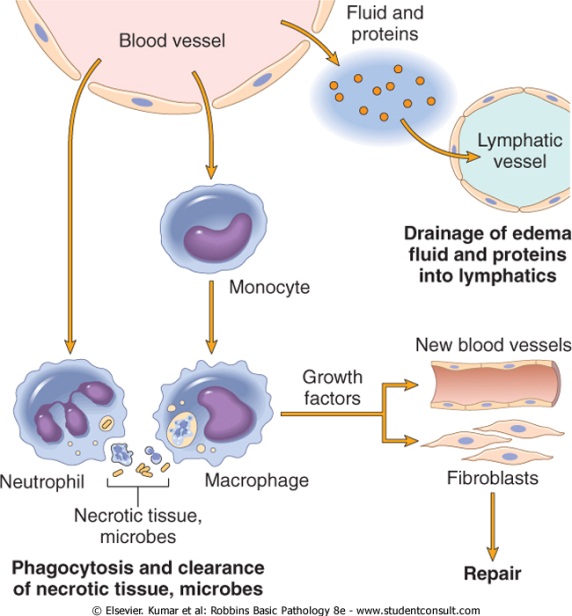 Morphologic Patterns of Acute Inflammation
Serous inflammation: Outpouring of thin fluid (serous effusion, blisters)
Fibrinous inflammation: Body cavities; leakage of fibrin; may lead to scar tissue (adhesions)
Suppurative (purulent) inflammation: Pus or purulent exudate (neutrophils, debris, edema fluid); abscess: localized collections of pus
Ulcers: Local defect of the surface of an organ or tissue produced by the sloughing (shedding) of inflammatory necrotic tissue
Fibrinous Pericarditis
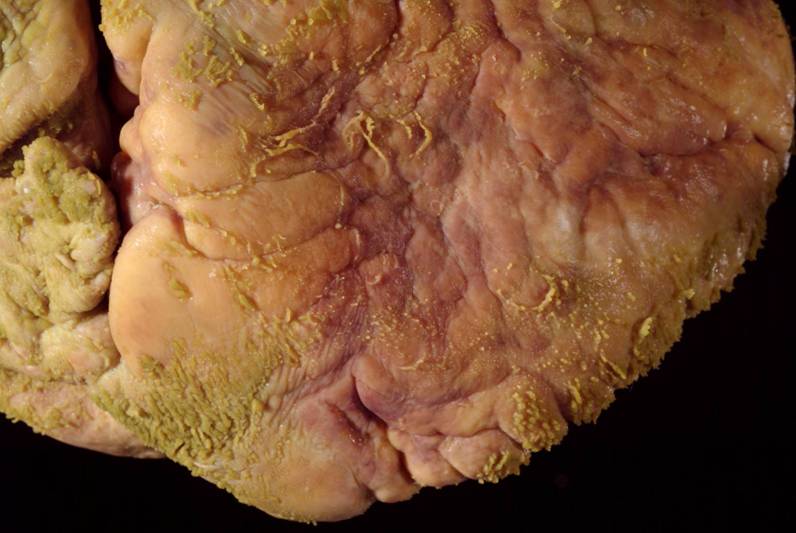 Fibrinous Pericarditis
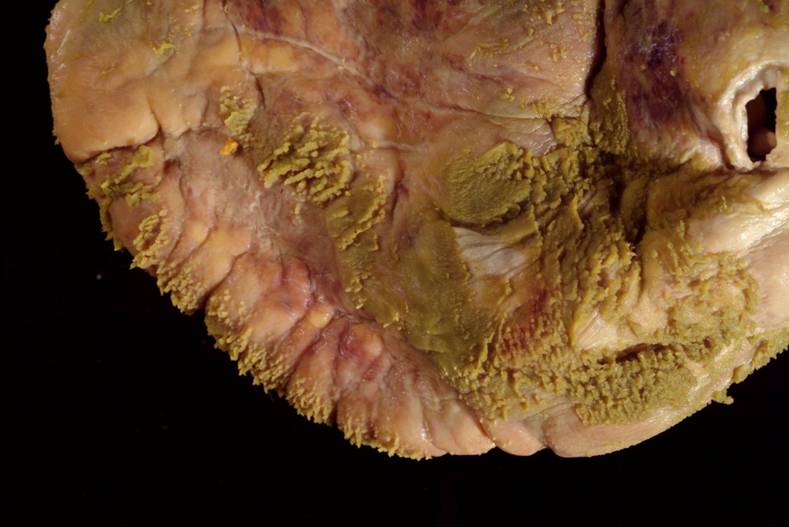 Fibrinous Pleuritis
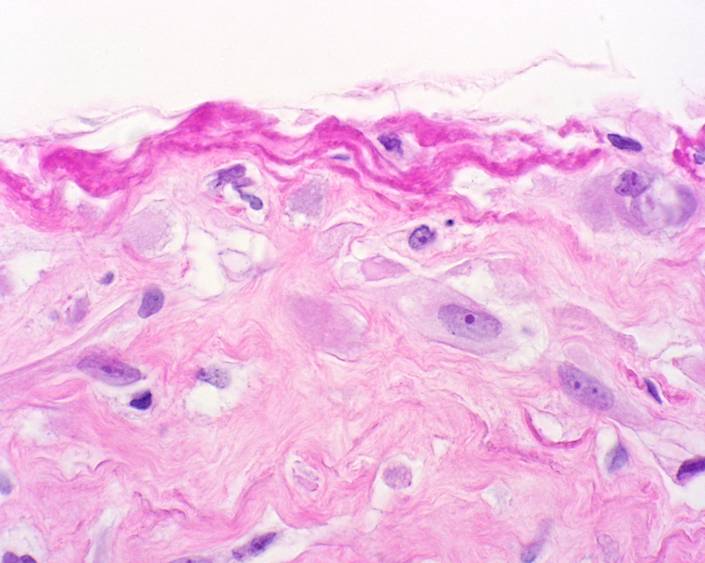 Suppurative (purulent) inflammation: Abscess
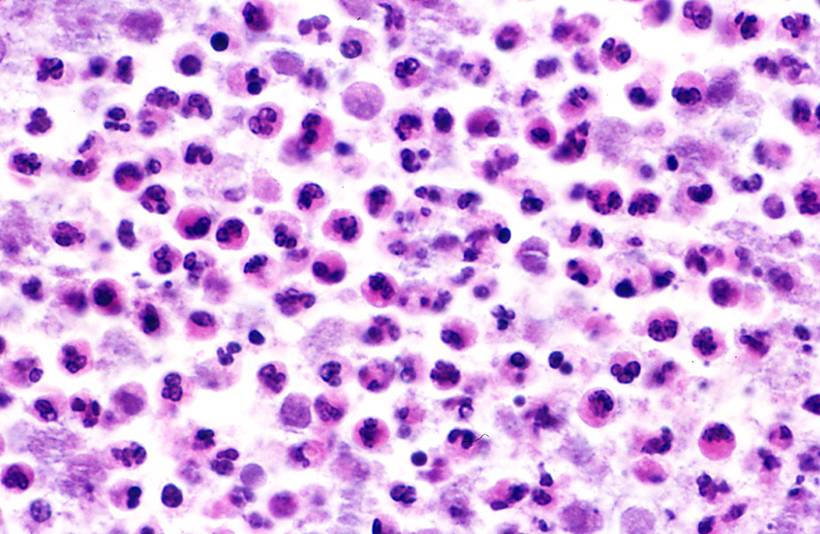 Gastric Ulcer
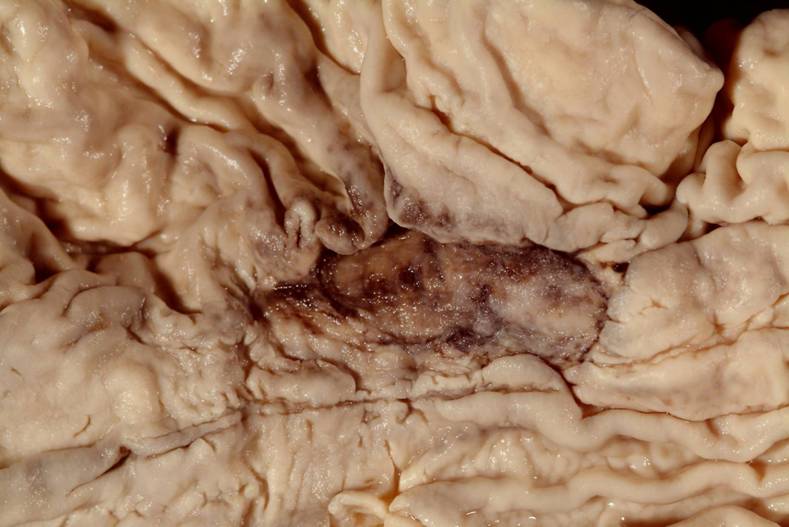 Gastric Ulcer
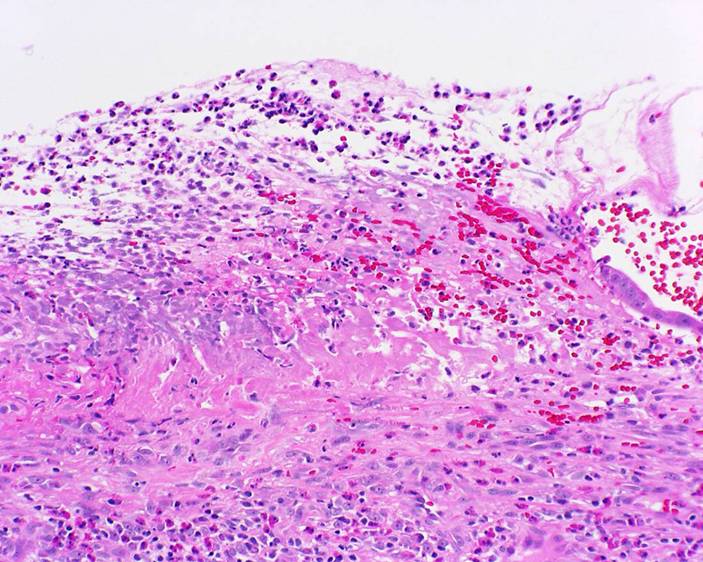 Systemic Manifestations
Endocrine and metabolic
Secretion of acute phase proteins by the liver
Increased production of glucocorticoids (stress response)
Decreased secretion of vasopressin leads to reduced volume of body fluid to be warmed
Fever
Improves efficiency of leukocyte killing
Impairs replication of many offending organisms
Systemic Manifestations
Autonomic
Redirection of blood flow from skin to deep vascular beds minimizes heat loss	
Increased pulse and blood pressure
Behavioral
Shivering (rigors), chills (search for warmth), anorexia (loss of appetite), somnolence, and malaise
Systemic Manifestations
Leukocytosis: increased leukocyte count in the blood
Neutrophilia: bacterial infections
Lymphocytosis: infectious mononucleosis, mumps, measles
Eosinophilia: Parasites, asthma, hay fever
Leukopenia: reduced leukocyte count
Typhoid fever, some viruses, rickettsiae, protozoa
Chronic Inflammation
Inflammation of prolonged duration (weeks or months) 
Active inflammation, tissue destruction, and attempts at repair are proceeding simultaneously
May follow acute inflammation or begin insidiously and often asymptomatically
Persistent infections, exposure to toxic agents such as silica (silicosis), or by autoimmunity
Chronic Inflammation
Persistent infections 
Treponema pallidum [syphilis], viruses, fungi, parasites
Exposure to toxic agents 
Exogenous: silica (silicosis)
Endogenous: toxic plasma lipid components (atherosclerosis)
Autoimmunity
Rheumatoid arthritis, systemic lupus erythematosus
Chronic Inflammation
Histological features
Infiltration with mononuclear cells (macrophages, lymphocytes, and plasma cells)
Tissue destruction (induced by the inflammatory cells)
Healing by replacement of damaged tissue by connective tissue (fibrosis) and new blood vessels (angiogenesis)
Chronic Inflammatory Cells
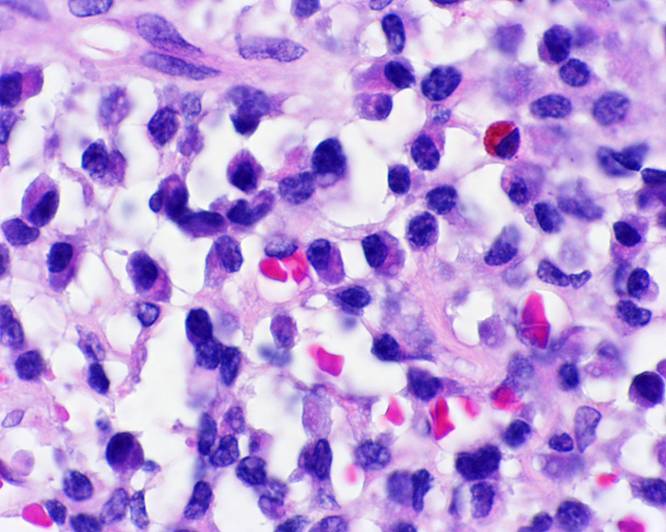 Lymphocytes
Macrophages
Chronic Inflammation
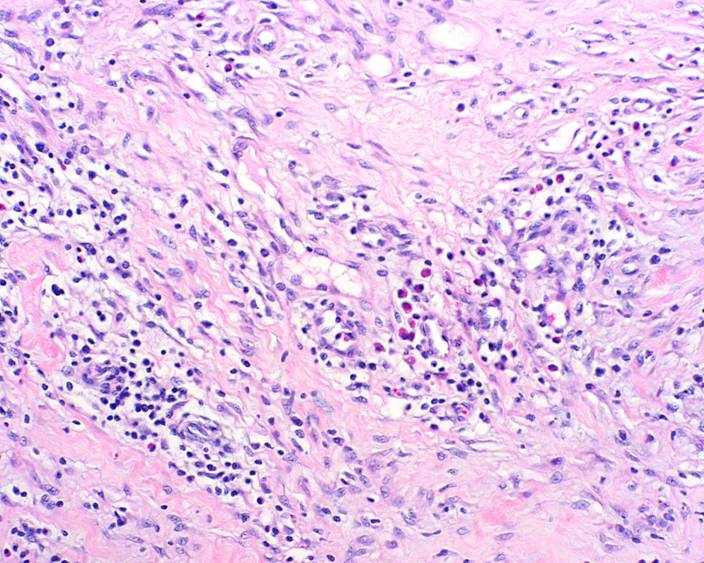 Chronic Inflammation
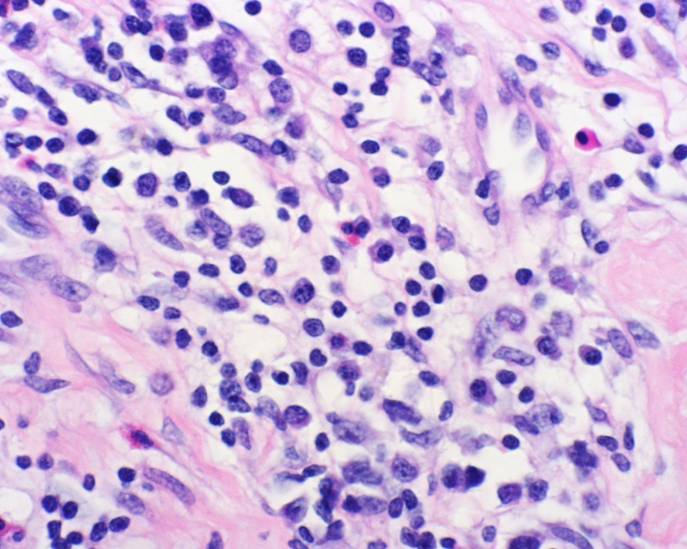 Macrophages
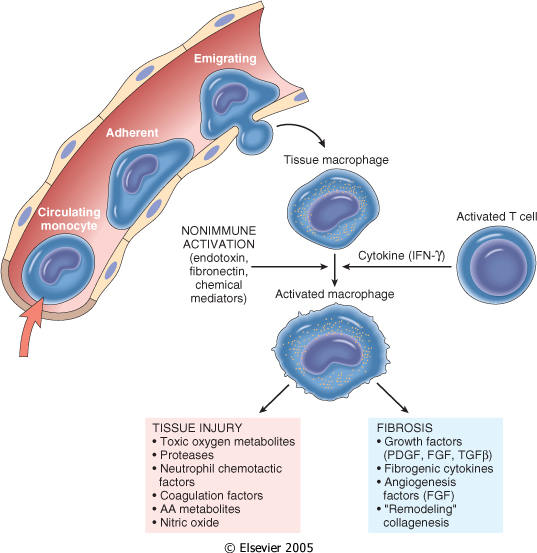 Monocytes begin to emigrate into tissues early in inflammation where they transform into the larger phagocytic cell known as the macrophage
Macrophages predominate by 48 hours
Recruitment (circulating monocytes); division; immobilization
Activation results in secretion of biologically active products
Macrophages
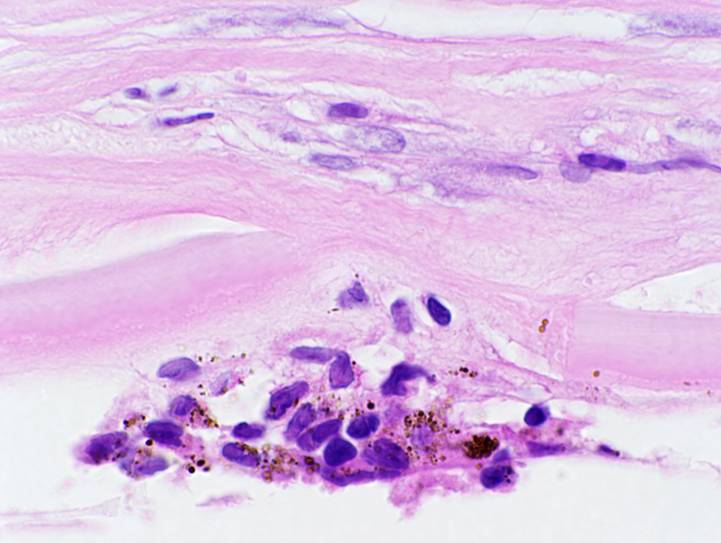 Other Cells in Chronic Inflammation
Lymphocytes
Produce inflammatory mediators 
Participate in cell-mediated immune reactions
Plasma cells produce antibody 
Lymphocytes and macrophages interact in a bi-directional fashion
Chronic Inflammatory Cells
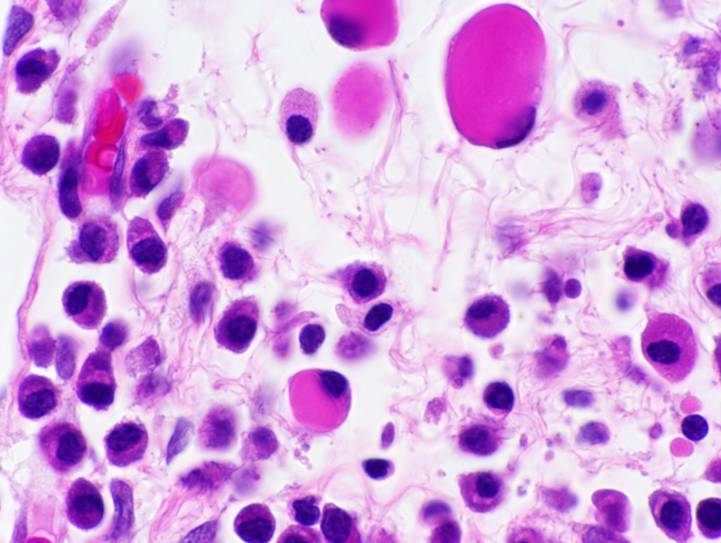 Russell bodies
Plasma cells
Other Cells in Chronic Inflammation
Eosinophils
Immune reactions mediated by IgE
Parasitic infections 
Eosinophil granules contain a protein that is toxic to parasites 
Mast cells
Release mediators (histamine) and cytokines
Eosinophil Morphology
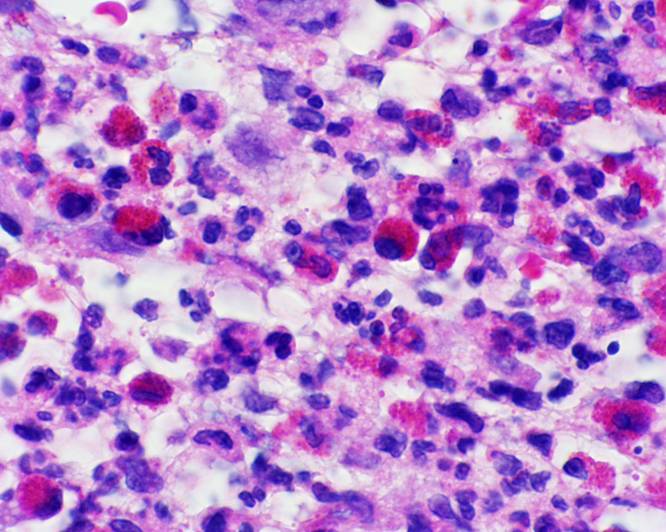 Chronic Cellulitis
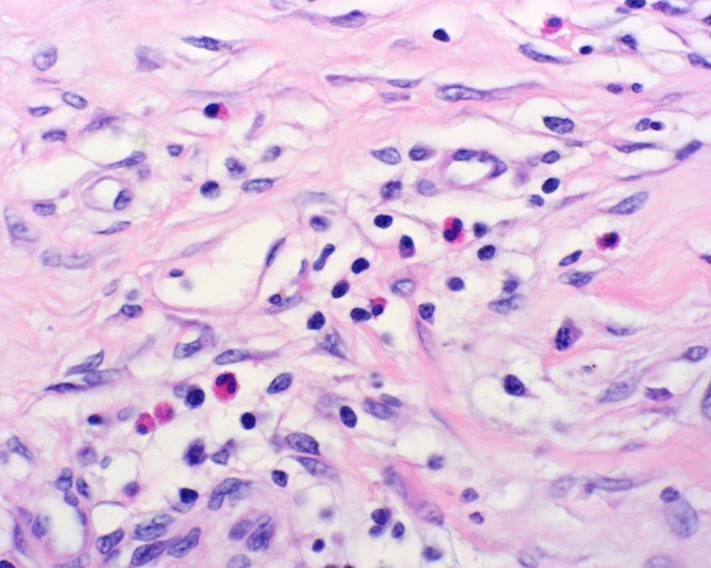 Granulomatous Inflammation
Distinctive pattern of chronic inflammation 
Predominant cell type is an activated macrophage with a modified epithelial-like (epithelioid) appearance 
Giant cells may or may not be present
Granuloma: Focal area of granulomatous inflammation
Granulomatous Inflammation
Foreign body granulomas: Form when foreign material is too large to be engulfed by a single macrophage
Immune granulomas: Insoluble or poorly soluble particles elicit a cell-mediated immune response
Granulomatous Response to Suture
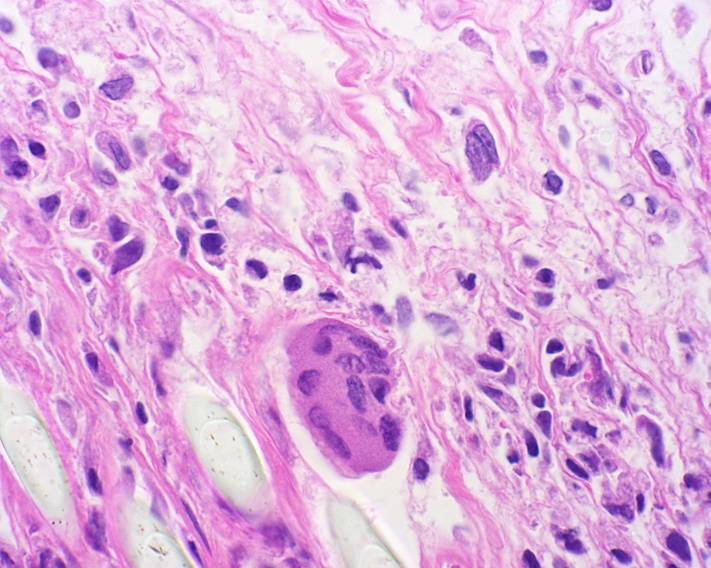 Chemical Mediators of Inflammation
General principles of chemical mediators 
May be derived from plasma or cells
Most bind to specific receptors on target cells
Can stimulate release of mediators by target cells, which may amplify or ameliorate the inflammatory response
May act on one or a few target cells, have widespread targets, and may have differing effects depending on cell and tissue types
Usually short-lived 
Most have the potential to cause harmful effects
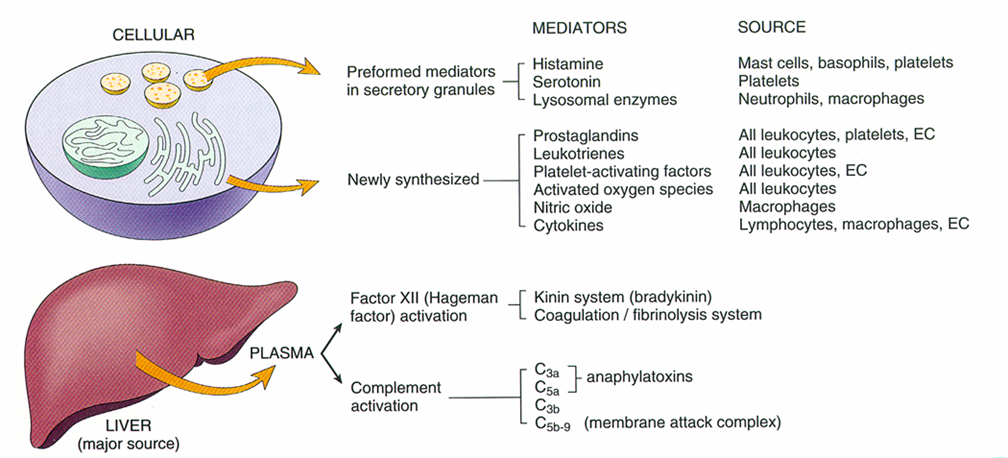 Chemical Mediators of Inflammation
Vasoactive mediators 
Histamine 
Bradykinin
Complement (C3a, C5a)
Prostaglandins/leukotrienes
Platelet activating factor
Nitric oxide
Chemotactic factors 
Complement (C5a)
Leukotriene (B4)
Platelet activating factor
Cytokines (IL-1, TNF)
Chemokines
Nitric oxide
Histamine
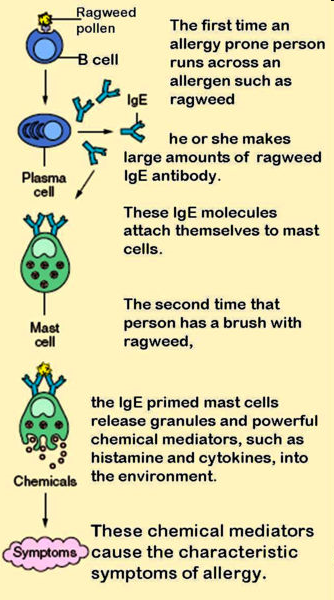 Mast cells (also basophils and platelets)
Release mechanisms
Binding of antigen (allergen) to IgE on mast cells releases histamine-containing granules
Release by nonimmune mechanisms such as cold, trauma, or other chemical mediators
Release by other mediators
Dilates arterioles and increases permeability of venules (wheal and flare reaction)
Complement
Proteins found in greatest concentration in the plasma
Require activation
Increase vascular permeability and cause vasodilation 
Mainly by releasing histamine from mast cells
Increase leukocyte adhesion, chemotaxis, and activation
C3b attaches to bacterial wall and enhances phagocytosis by neutrophils & macrophages
Bradykinin
Small peptide released from plasma precursors
Increases vascular permeability
Dilates blood vessels
Causes pain
Rapid inactivation
Arachidonic Acid Metabolites
Prostaglandins
Vasodilators: prostacyclin (PGI2), PGE1, PGE2, PGD2  
Vasoconstrictors: thromboxane A2 
Pain (PGE2 makes tissue hypersensitive to bradykinin)
Fever (PGE2)
Production blocked by steroids and nonsteroidal anti-inflammatory agents (NSAIDs)
Leukotrienes
Increase vascular permeability: leukotrienes C4, D4, E4
Vasoconstriction: leukotrienes C4, D4, E4
Leukocyte adhesion & chemotaxis: leukotriene B4, HETE, lipoxins
Production blocked by steroids but not conventional NSAIDs
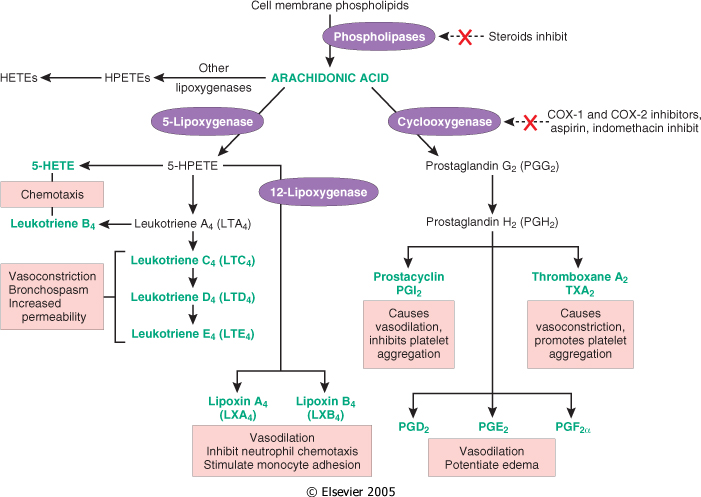 Figure 2-16 Robbins and Cotran Pathologic Basis of Disease, 7th Ed.
Platelet Activating Factor
Subclass of phospholipids
Synthesized by stimulated platelets, leukocytes, endothelium
Inflammatory effects
Stimulates platelet aggregation
Vasoconstriction and bronchoconstriction
Vasodilation and increased venular permeability
Increased leukocyte adhesion to endothelium, chemotaxis, degranulation, and oxidative burst
Increases synthesis of arachidonic acid metabolites by leukocytes and other cells
Cytokines
Proteins produced by many cell types (principally activated lymphocytes & macrophages) 
Modulate the function of other cell types
Interleukin-1 (IL-1) and tumor necrosis factor (TNF) are the major cytokines that mediate inflammation
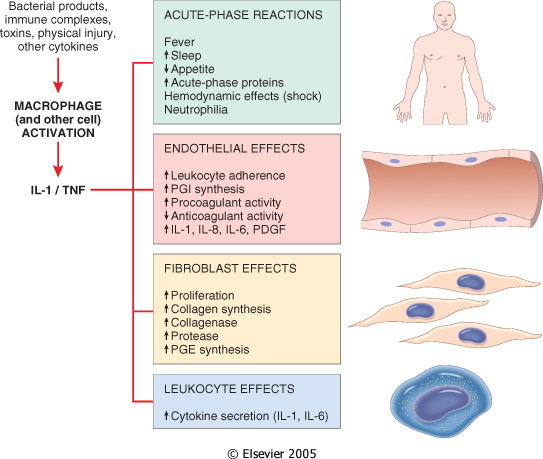 Figure 2-18 Robbins and Cotran Pathologic Basis of Disease, 7th Ed.
Chemokines
Small proteins that act primarily as chemoattractants for specific types of leukocytes (approximately 40 known)
Stimulate leukocyte recruitment in inflammation 
Control the normal migration of cells through tissues (organogenesis and maintenance of tissue organization)
Examples:  IL-8, eotaxin, lymphotactin
Nitric Oxide
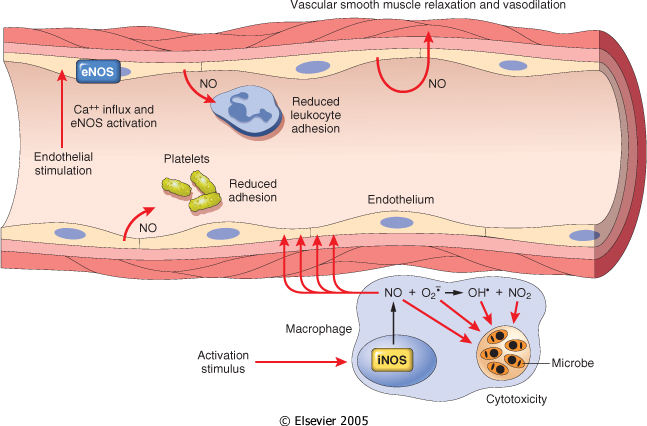 Figure 2-19 Robbins and Cotran Pathologic Basis of Disease, 7th Ed.
Other Mediators
Neutrophil granules: 
Cationic proteins increase vascular permeability, immobilize neutrophils, chemotactic for mononuclear phagocytes
Neutral proteases generate other mediators and degrade tissue
Oxygen-Derived Free Radicals:
Produced during phagocytosis by neutrophils (“respiratory burst”)
Tissue damage including endothelium
Summary of Inflammatory Mediators
Increased vascular permeability
Histamine, serotonin
Complement (C3a, C5a)
Bradykinin
Leukotrienes (C4, D4, E4)
Platelet Activating Factor
Substance P
Vasodilation
Prostaglandins
Nitric oxide
Histamine
Summary of Inflammatory Mediators
Chemotaxis, leukocyte activation
Complement (C5a)
Leukotriene B4
Chemokines
IL-1, TNF
Bacterial products
Fever
Interleukin-1
Tumor necrosis factor
Prostaglandins
Summary of Inflammatory Mediators
Tissue Damage
Neutrophil and macrophage lysosomal enzymes
Oxygen metabolites
 Nitric oxide
Pain
Prostaglandins
Bradykinin
Wound Healing
A complex but orderly process involving many of the chemical mediators previously discussed, along with many other growth factors and cell-matrix interactions.

Occurs in the following steps:
Injury induces acute inflammation
Parenchymal cells regenerate
Both parenchymal and connective tissue cells migrate and proliferate
Extracellular matrix is produced
Parenchyma and connective tissue matrix remodel
Increase in wound strength due to collagen deposition
Wound Healing Time Course
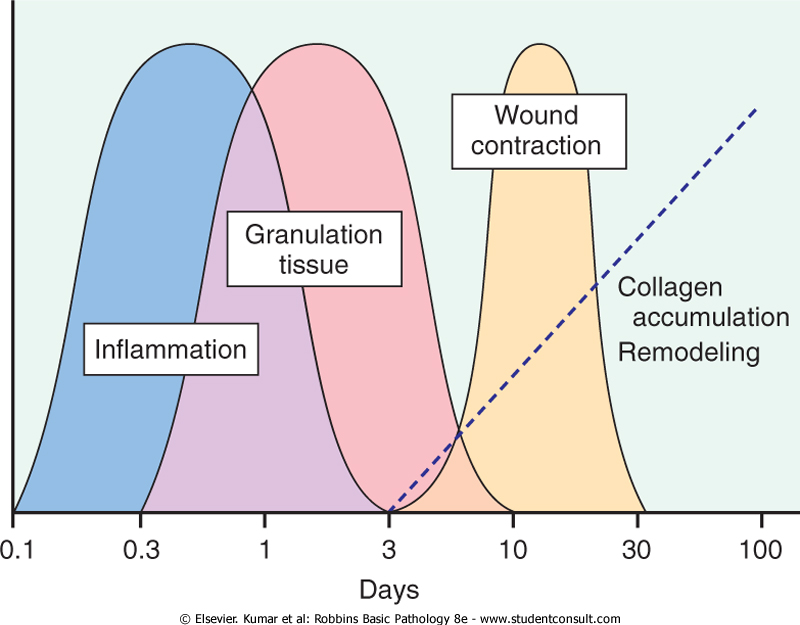 Granulation Tissue
Hallmark of healing
Term comes from soft, pink, granular appearance when viewed from the surface of a wound
Histology:  Proliferation of small blood vessels and fibroblasts; tissue often edematous
Granulation Tissue
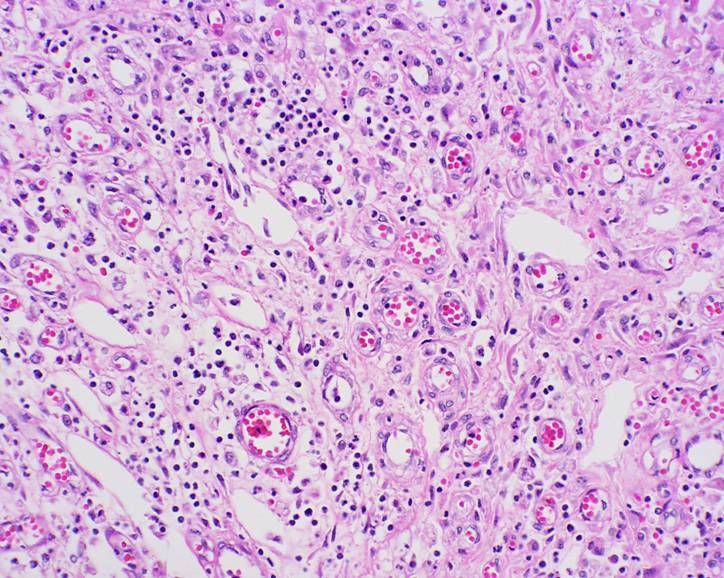 Granulation Tissue
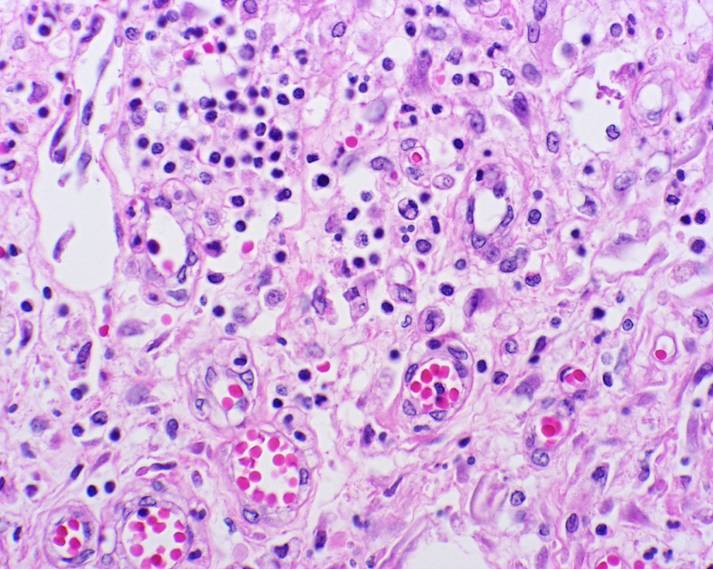 Healing by 1st intention vs. 2nd intention
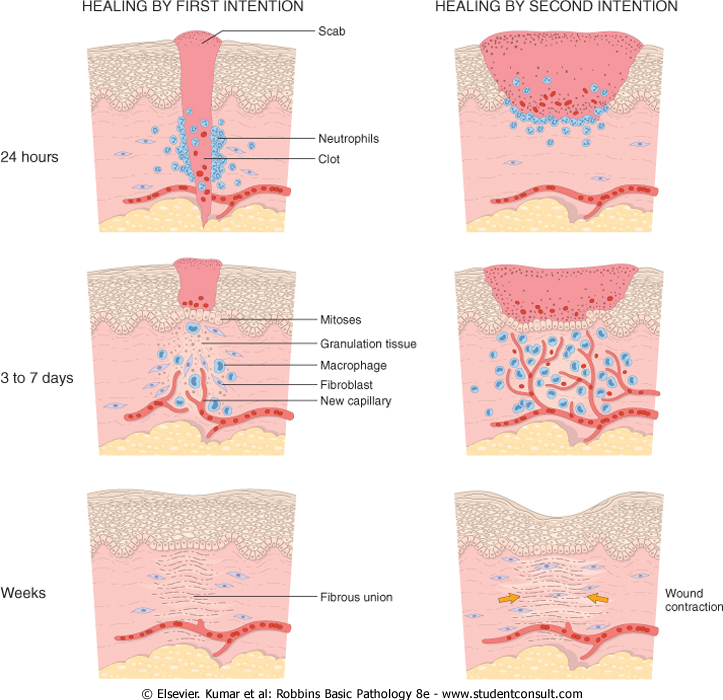 By 1st intention:
“clean” incision
limited scarring or wound contraction

By 2nd intention:
ulcers or lacerations
often scarring and wound contraction
Ulcers: an example of healing by 2nd intention
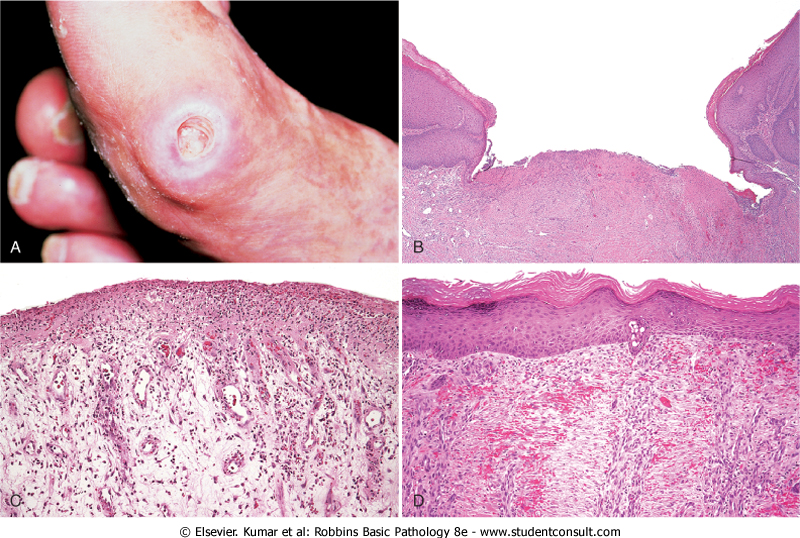 Resolution of Inflammation:“Regeneration” vs. “Healing”
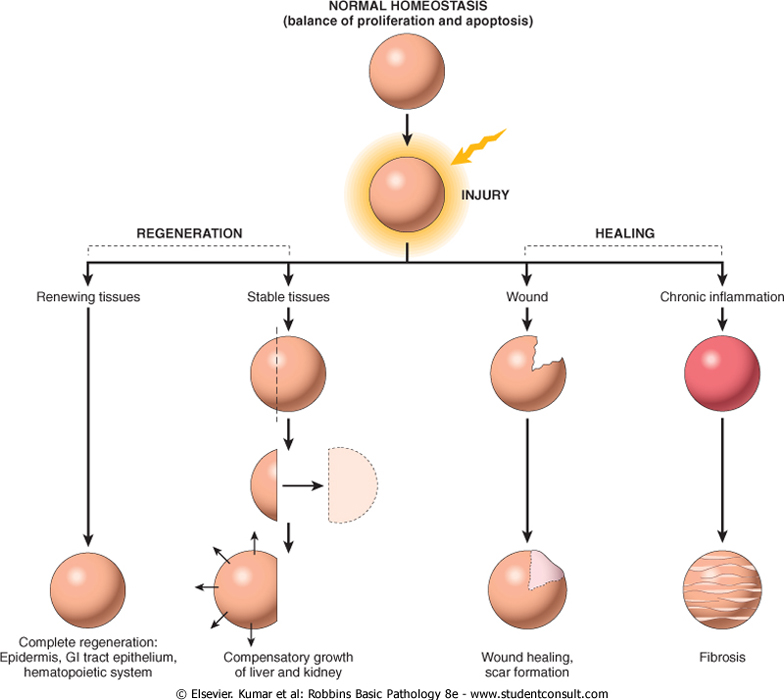 An example of healing by fibrosis:Myocardial Infarction
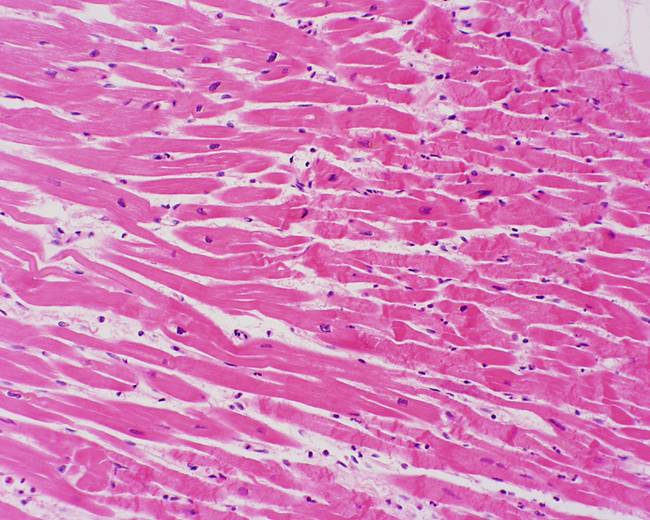 Edge of acute infarct
[Speaker Notes: AP-102106-19.jpg]
Myocardial Infarct: healing (aka “remote”)
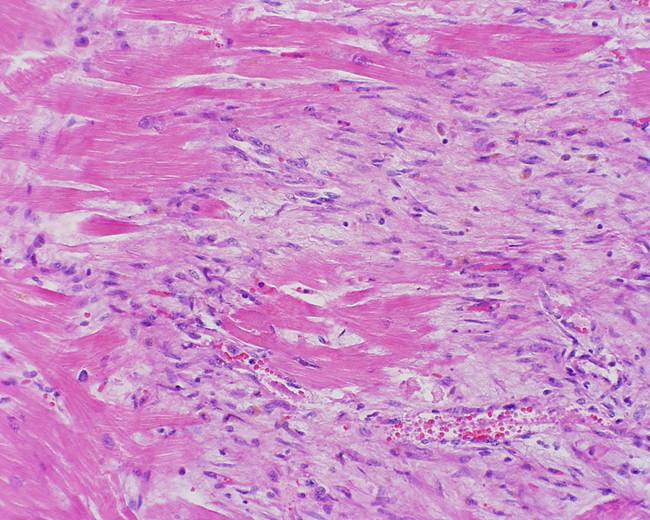 Healing (remote) infarct
[Speaker Notes: P2050029.jpg]
Myocardial Infarct: healing (trichrome stain)
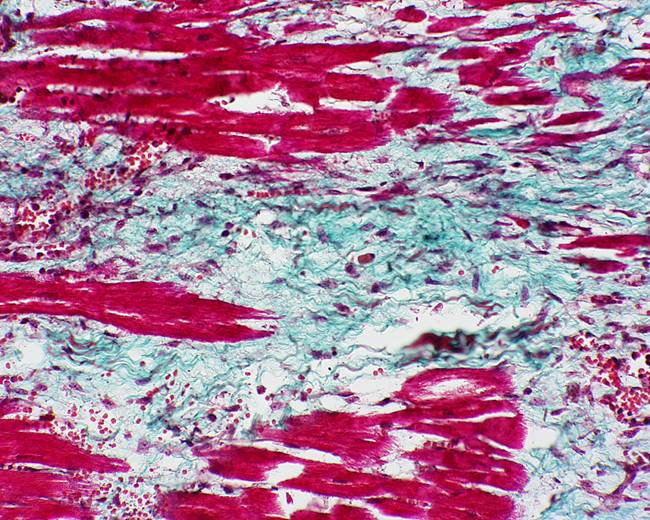 Masson trichrome stain for collagen
[Speaker Notes: P2050008.jpg]
Variables affecting repair
Infection –prolongs inflammation, increases degree of tissue injury
Nutrition –protein or vitamin deficiency can impair synthesis of new proteins
Anti-inflammatory drugs –can impede fibrosis necessary for repair
Mechanical variables –tension, pressure, or the presence of foreign bodies can affect repair
Vascular disease –limits nutrient and oxygen supply required for repairing tissues
Tissue type –only tissues capable of renewing will regenerate, otherwise healing is by fibrosis
Degree of exudate removal –adequate removal of exudate allows RESOLUTION of the injury (general restoration of the normal tissue architecture); inadequate removal results in ORGANIZATION (abnormal, dysfunctional tissue architecture)
Regulation of cell proliferation –abnormal proliferation of connective tissue may inhibit re-epithelialization and/or raised scars (keloids)
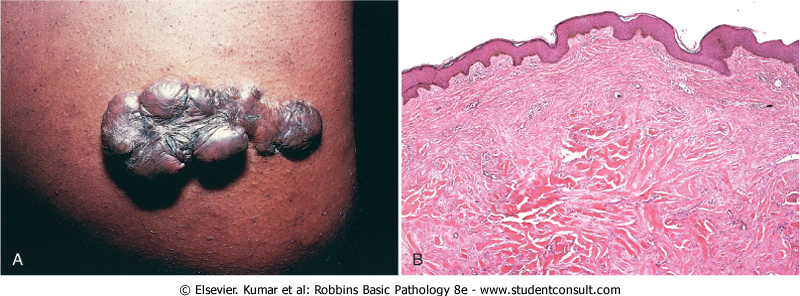